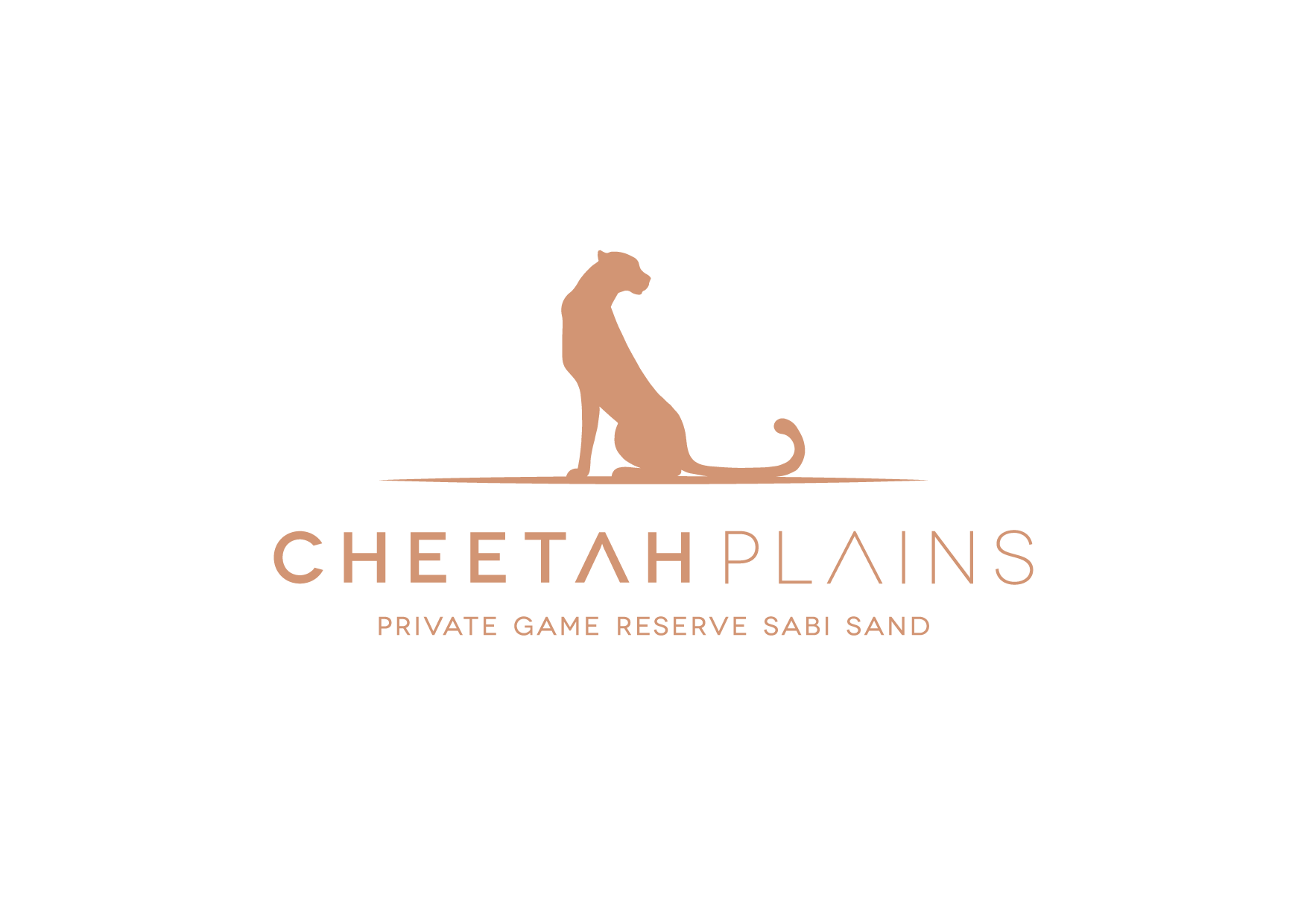 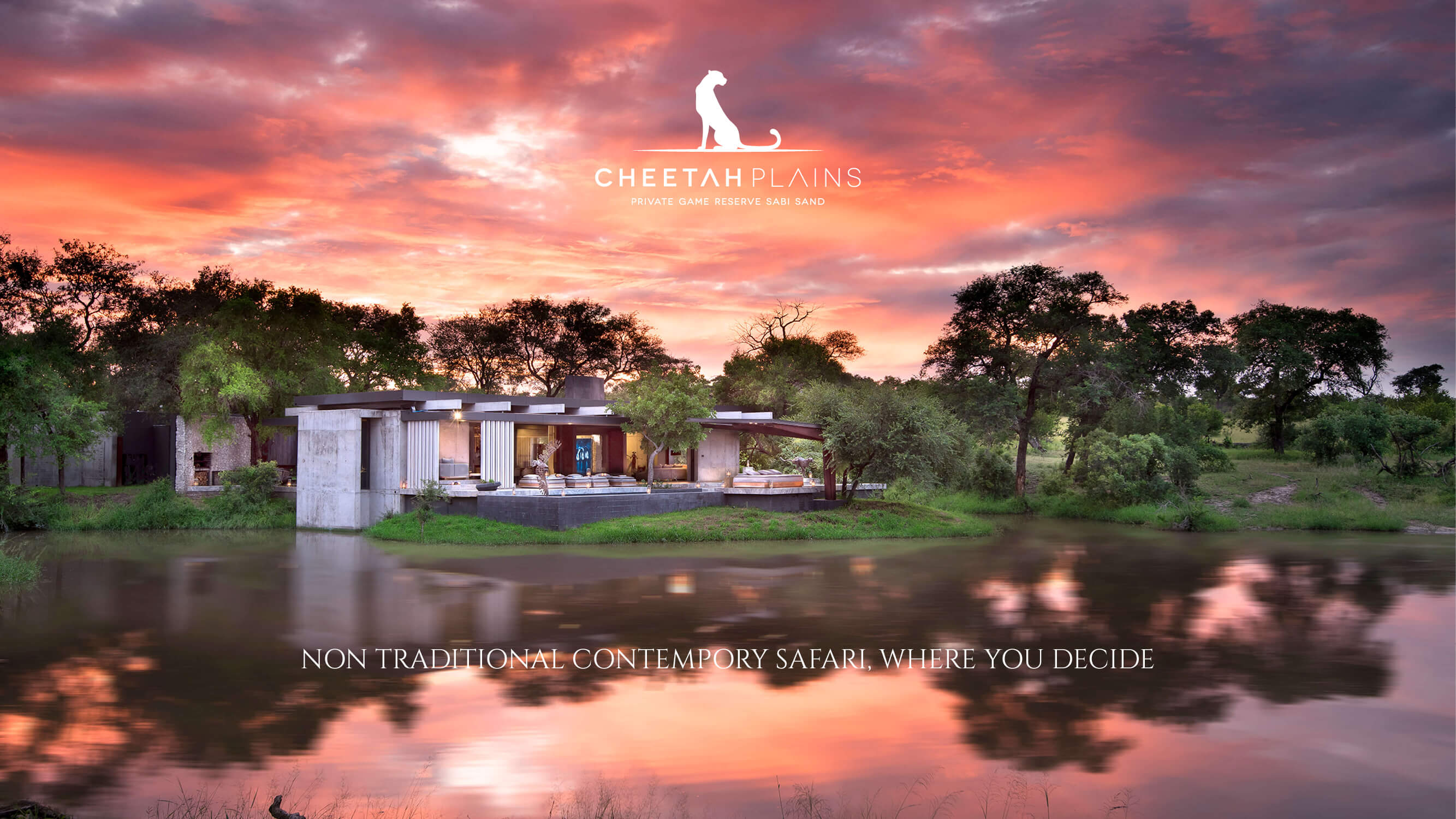 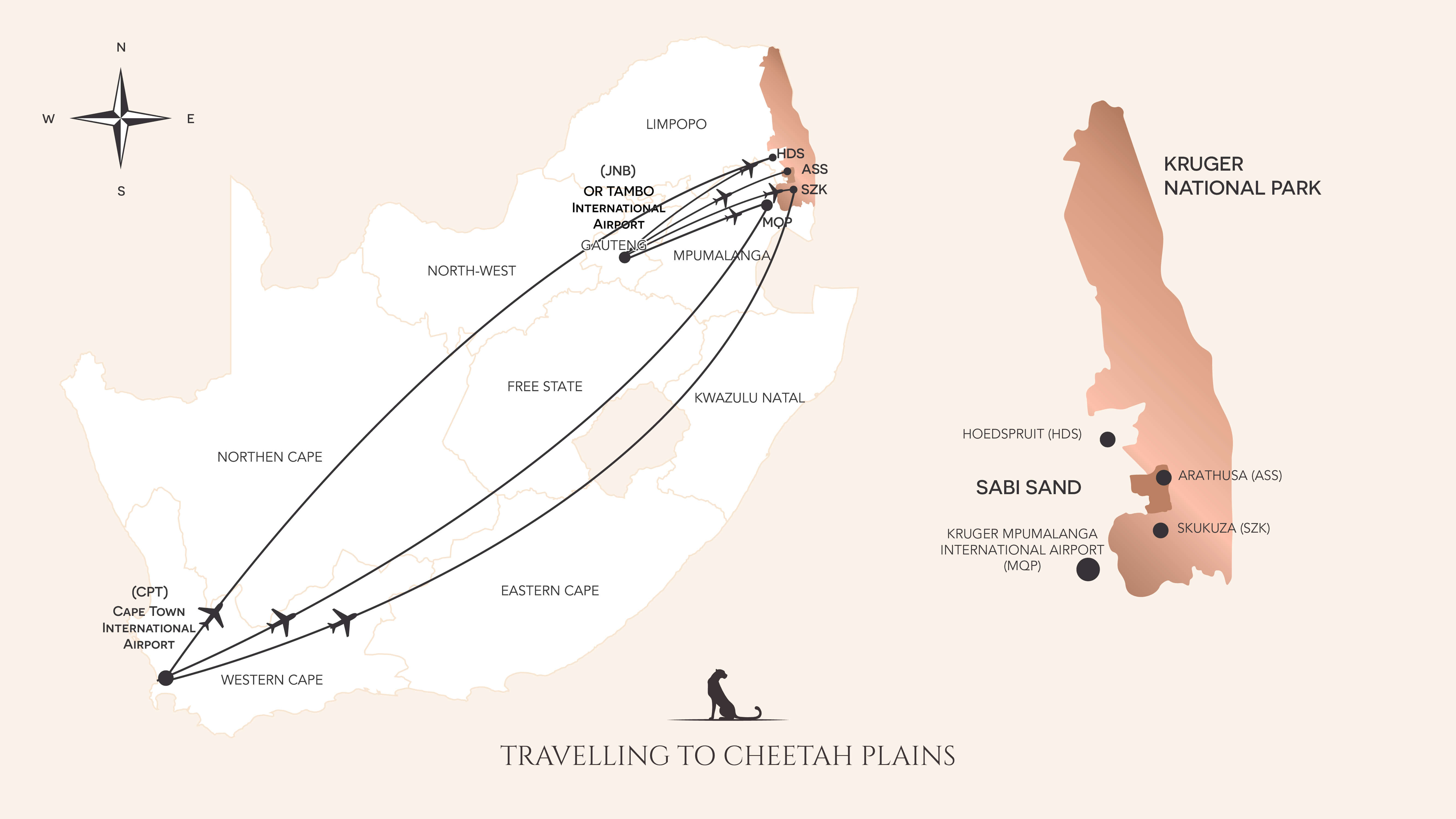 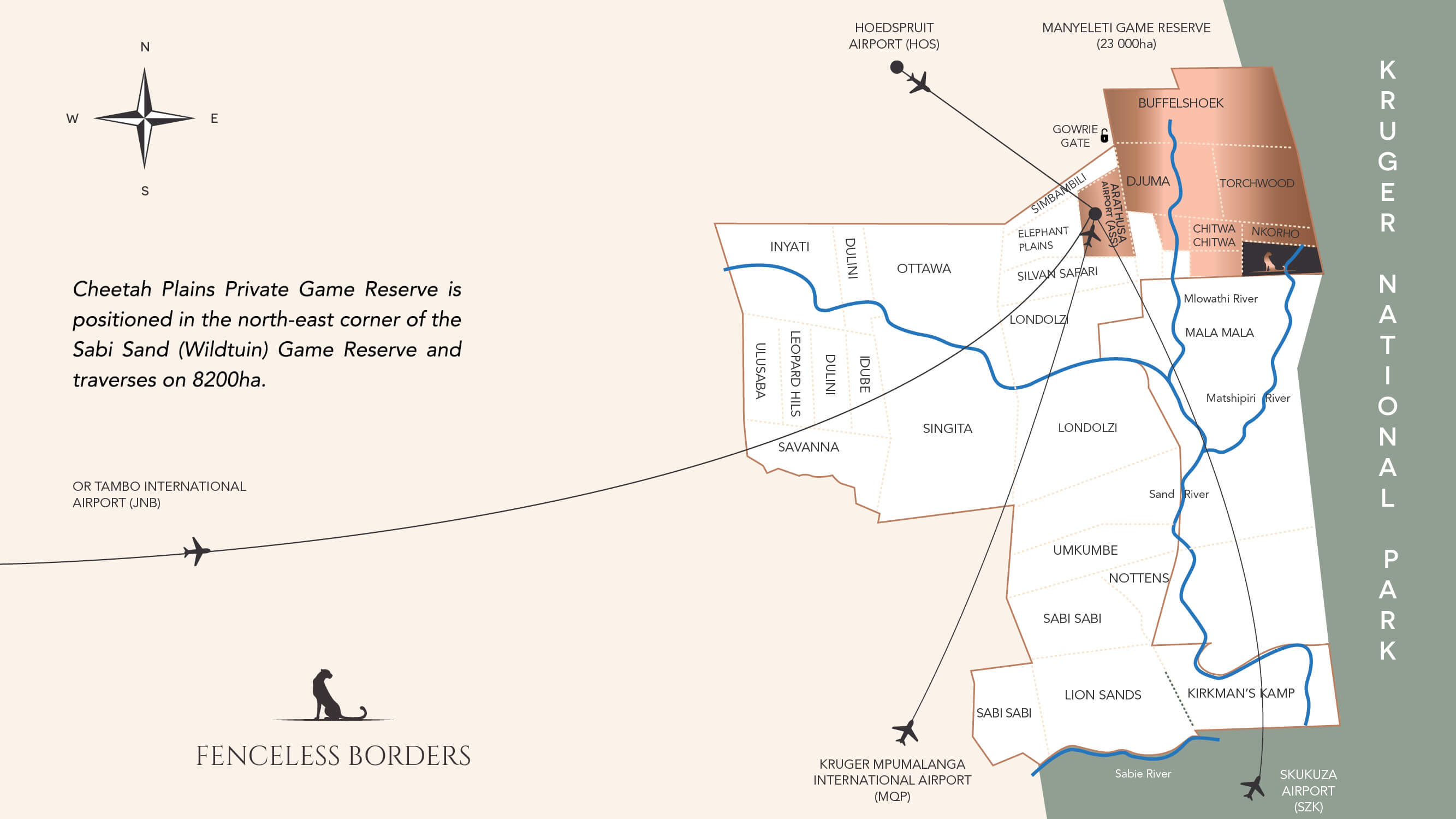 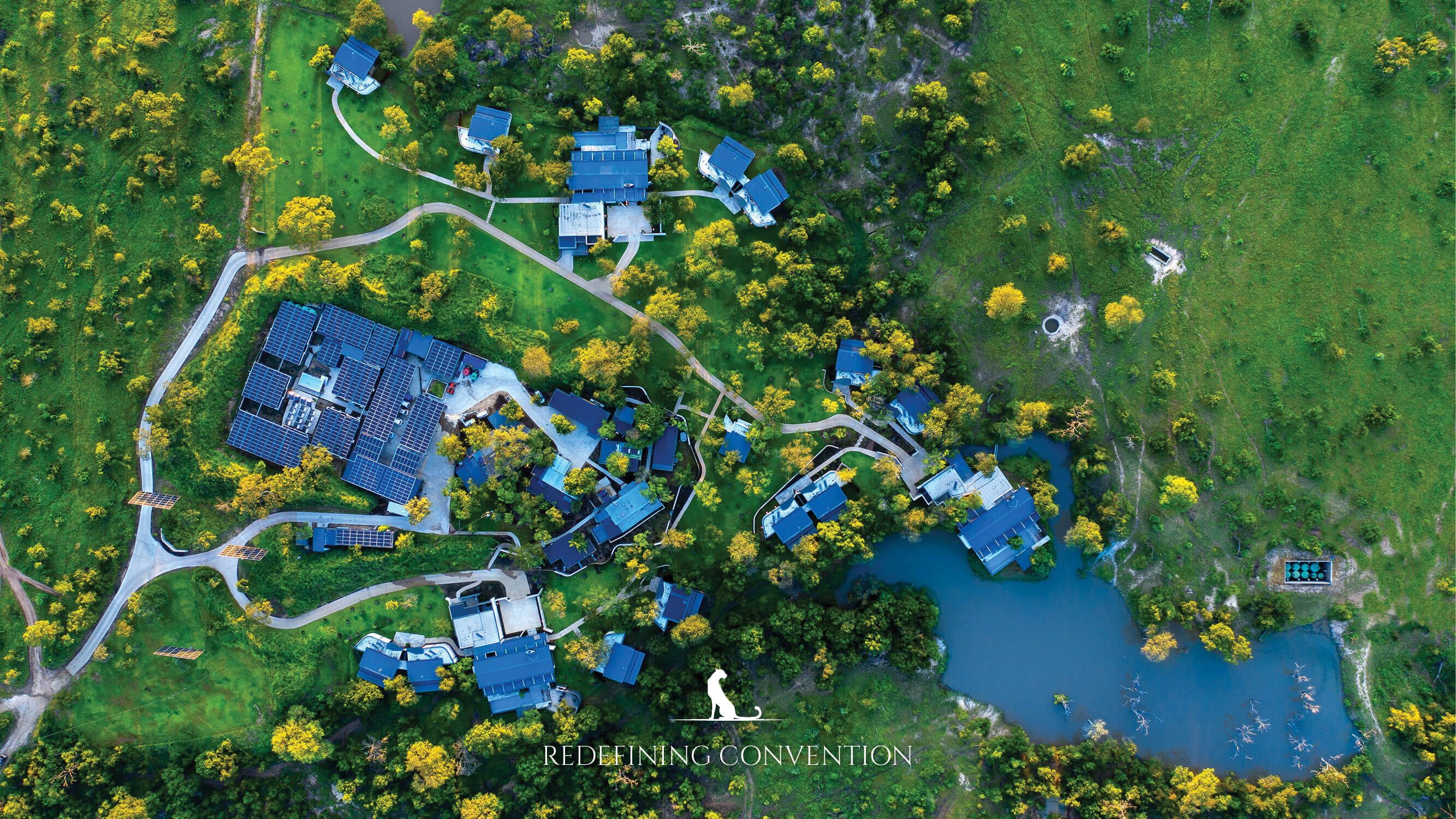 Karula
Mapogo
Mvula
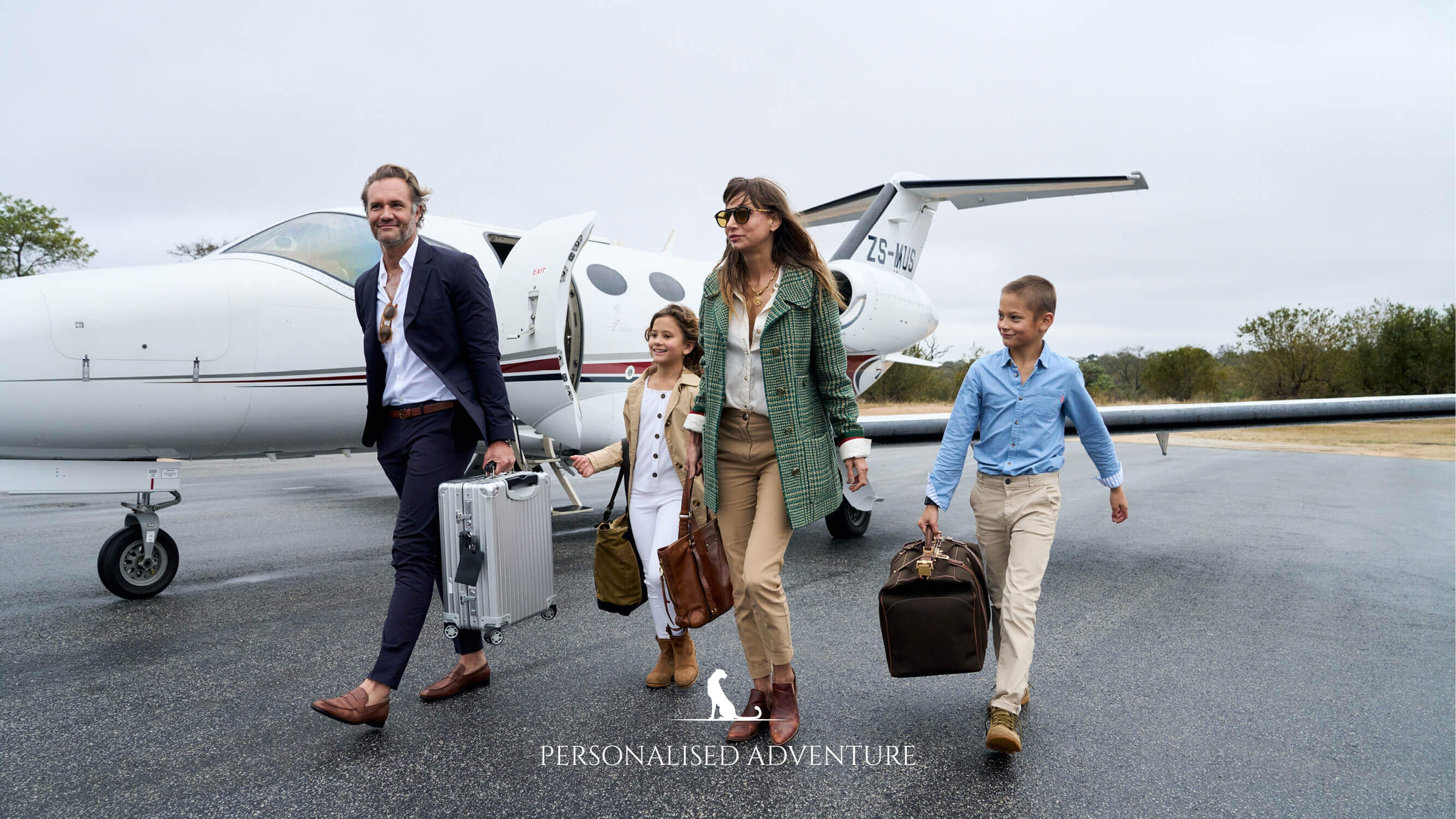 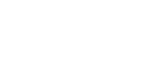 PERSONALISED ADVENTURE
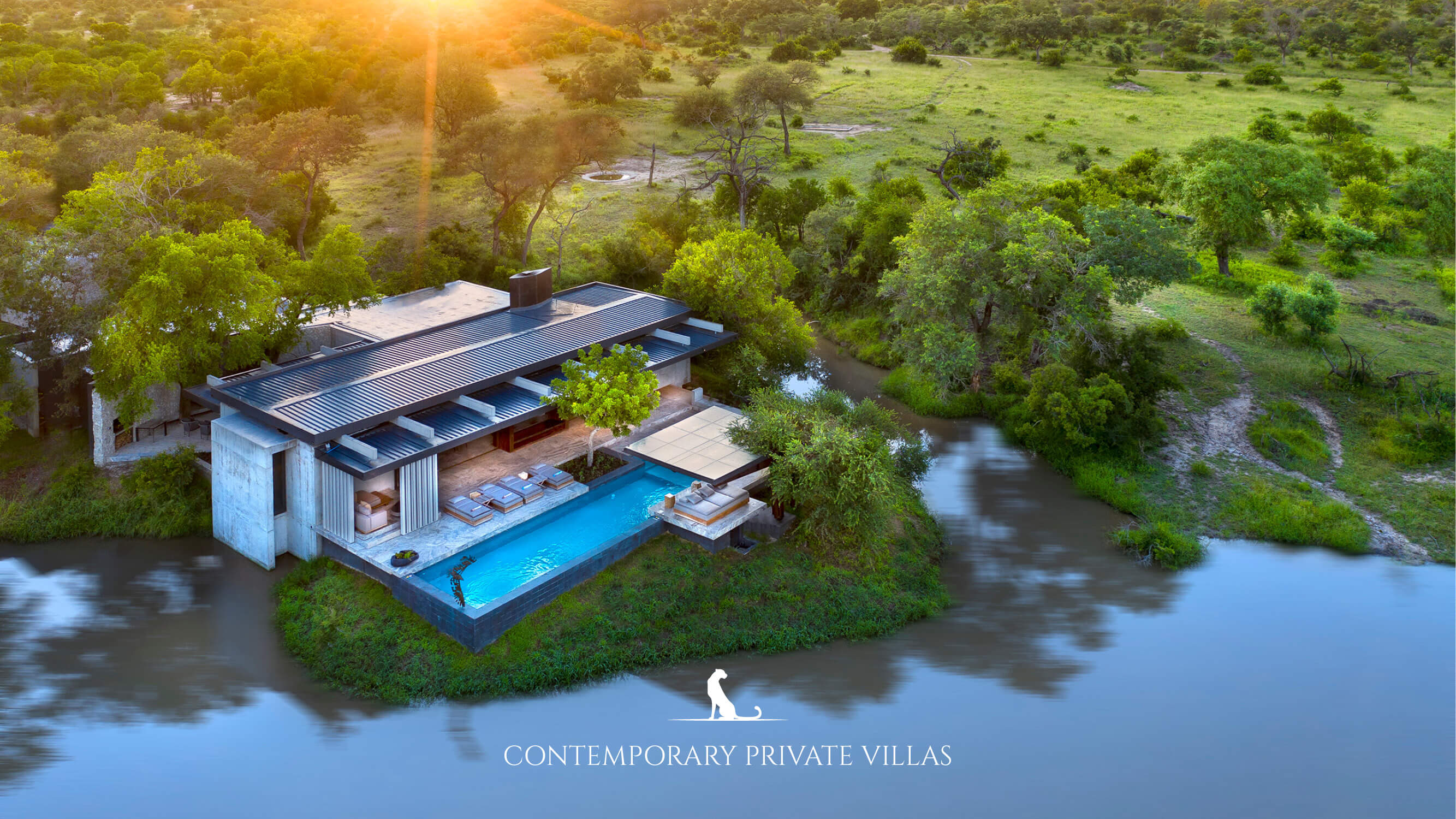 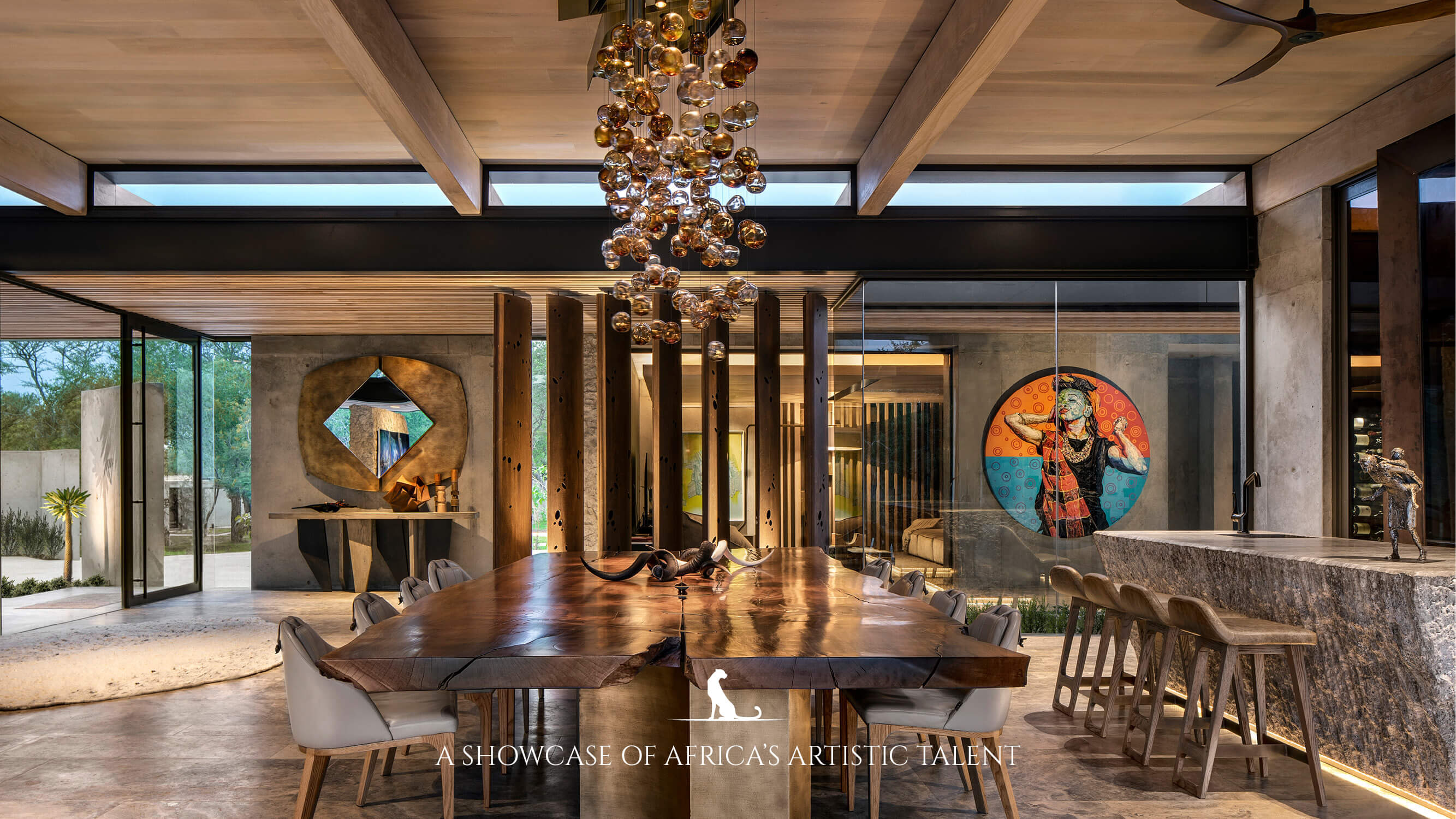 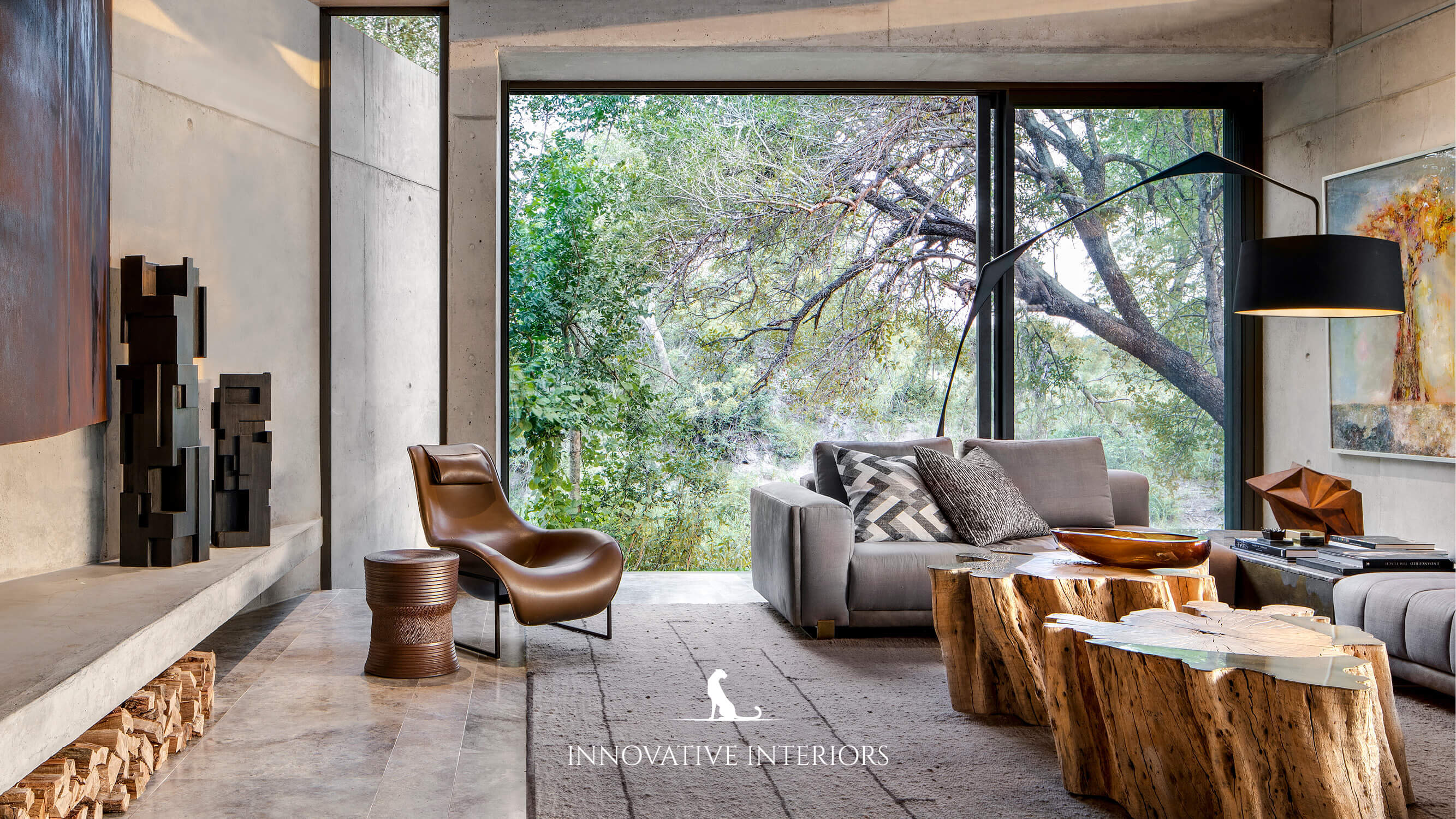 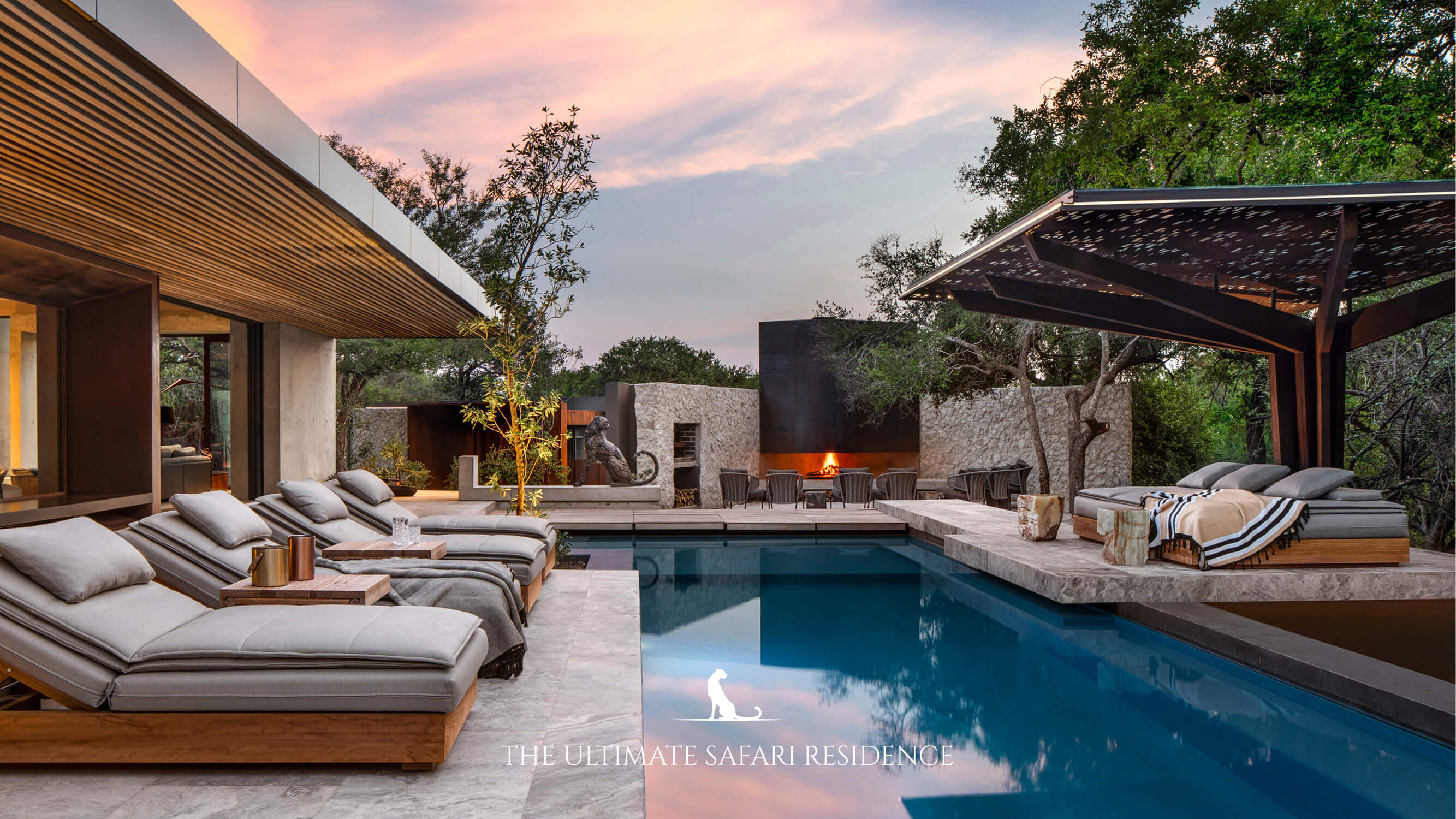 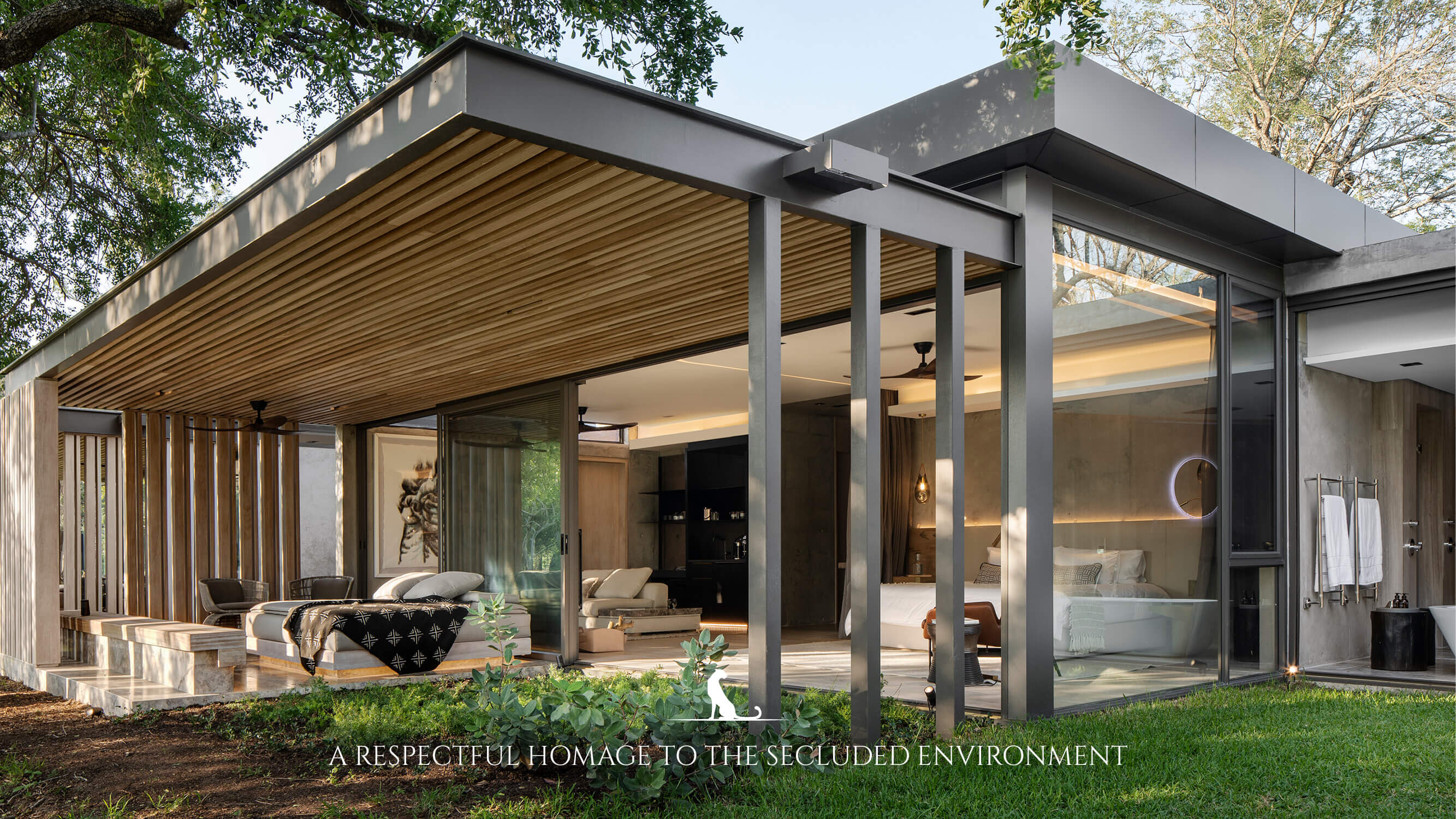 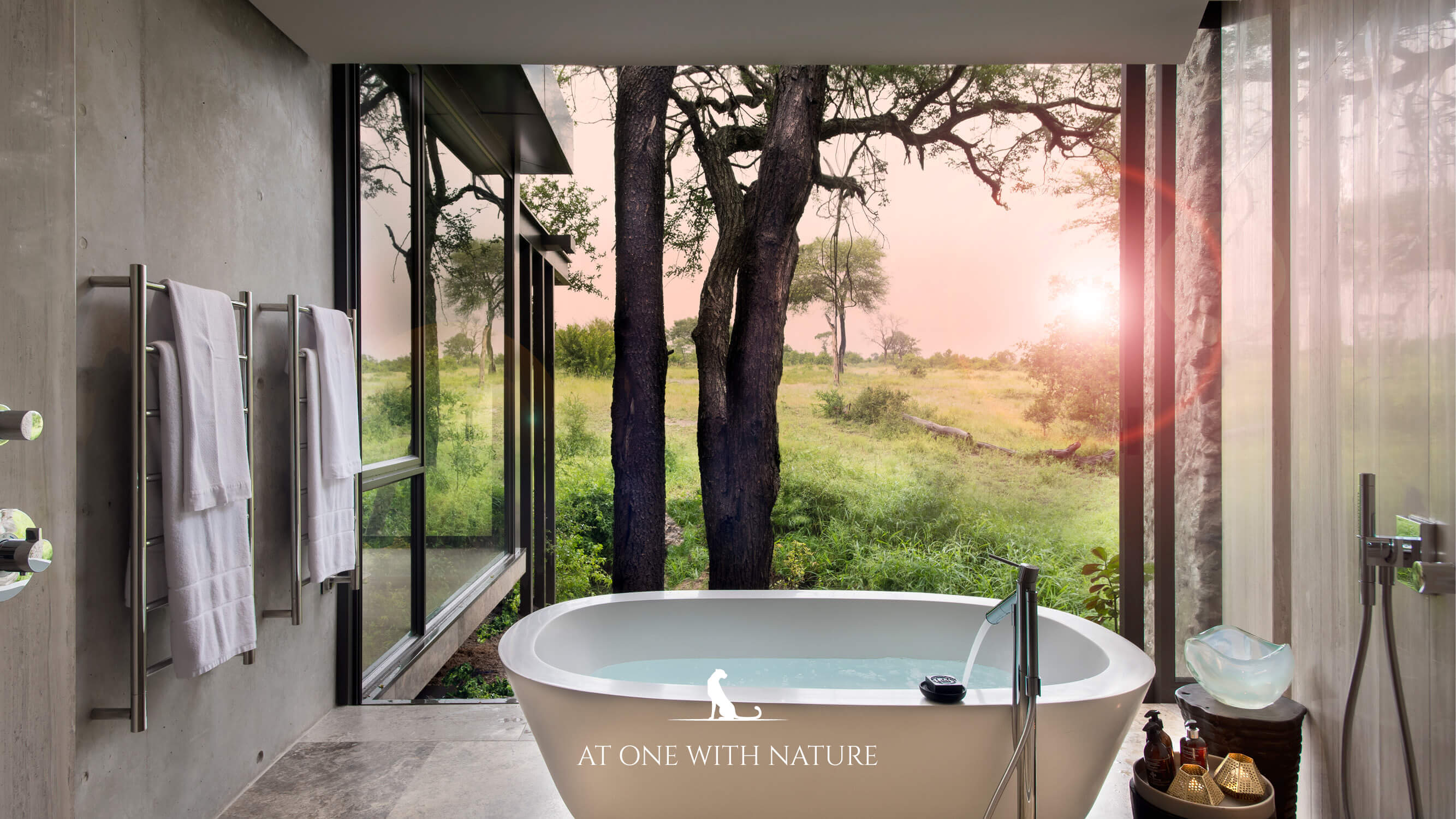 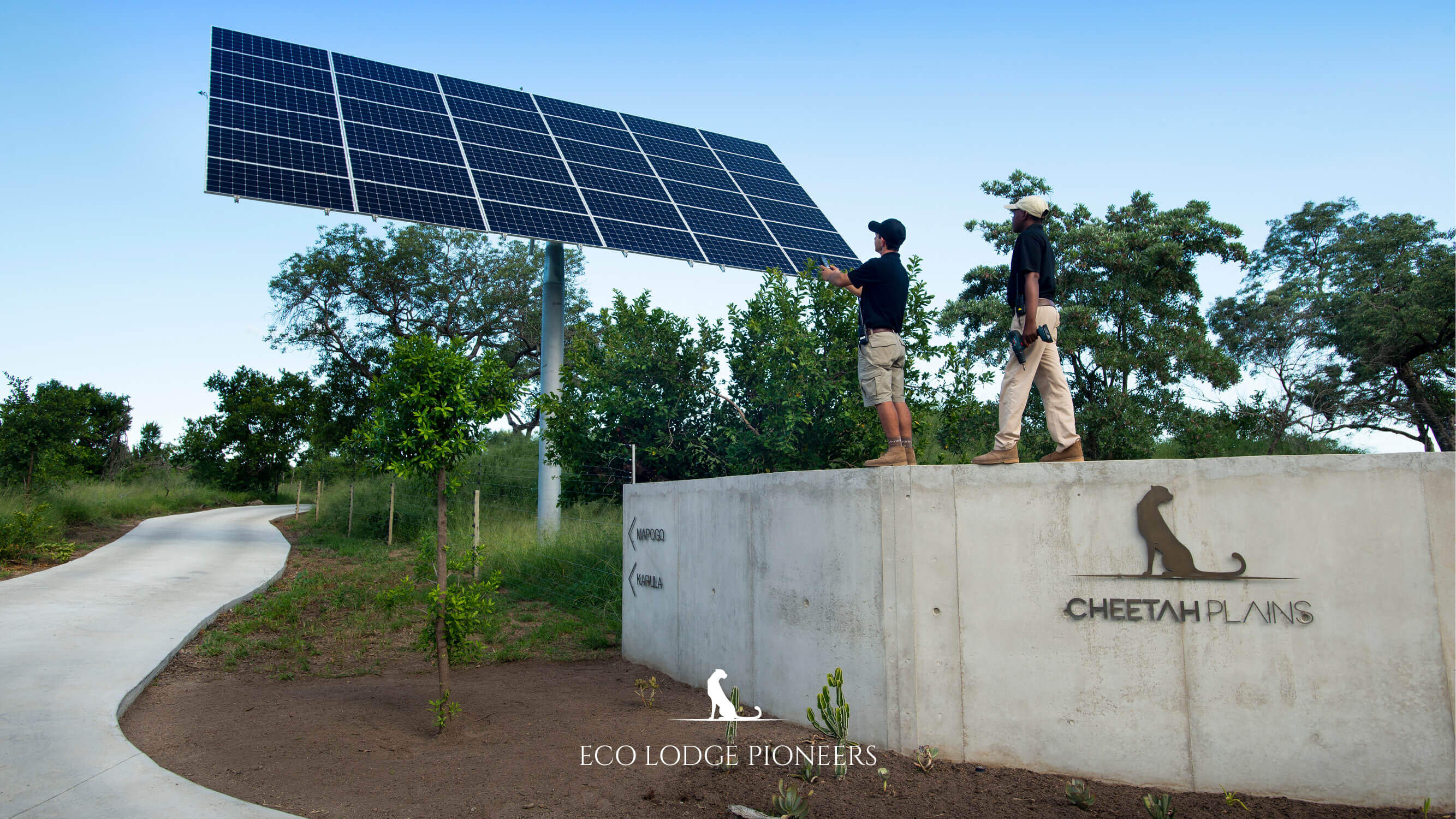 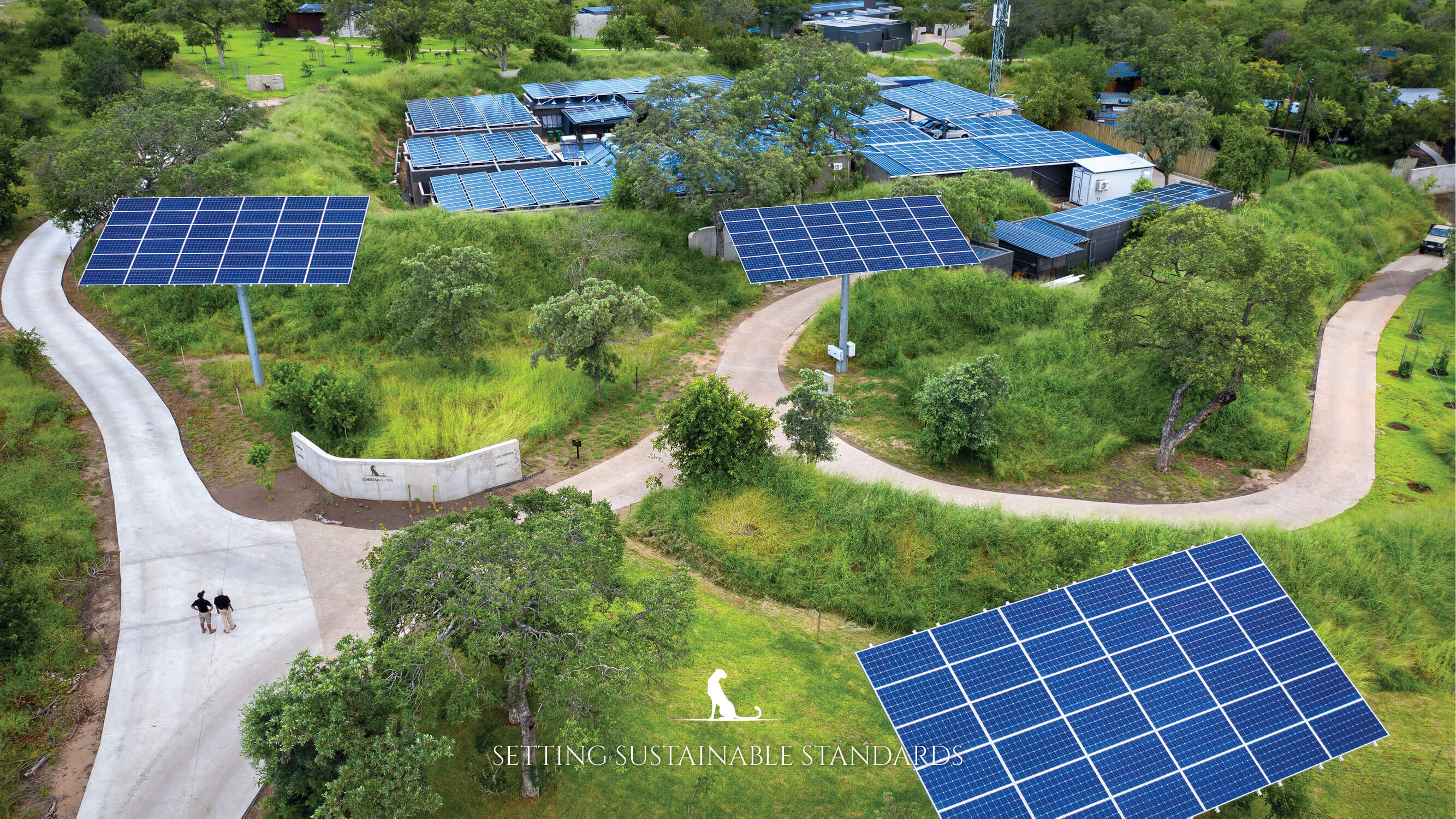 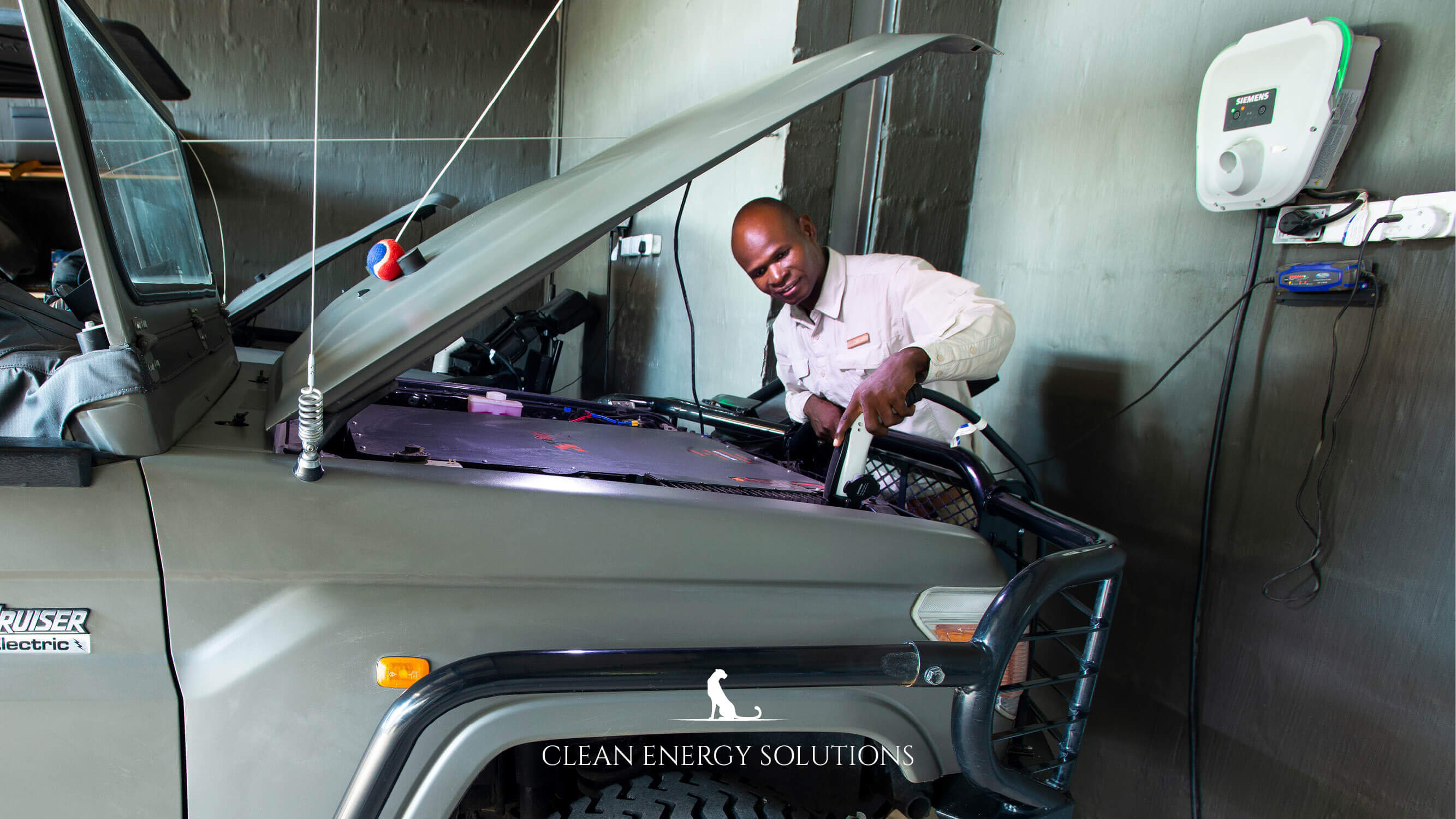 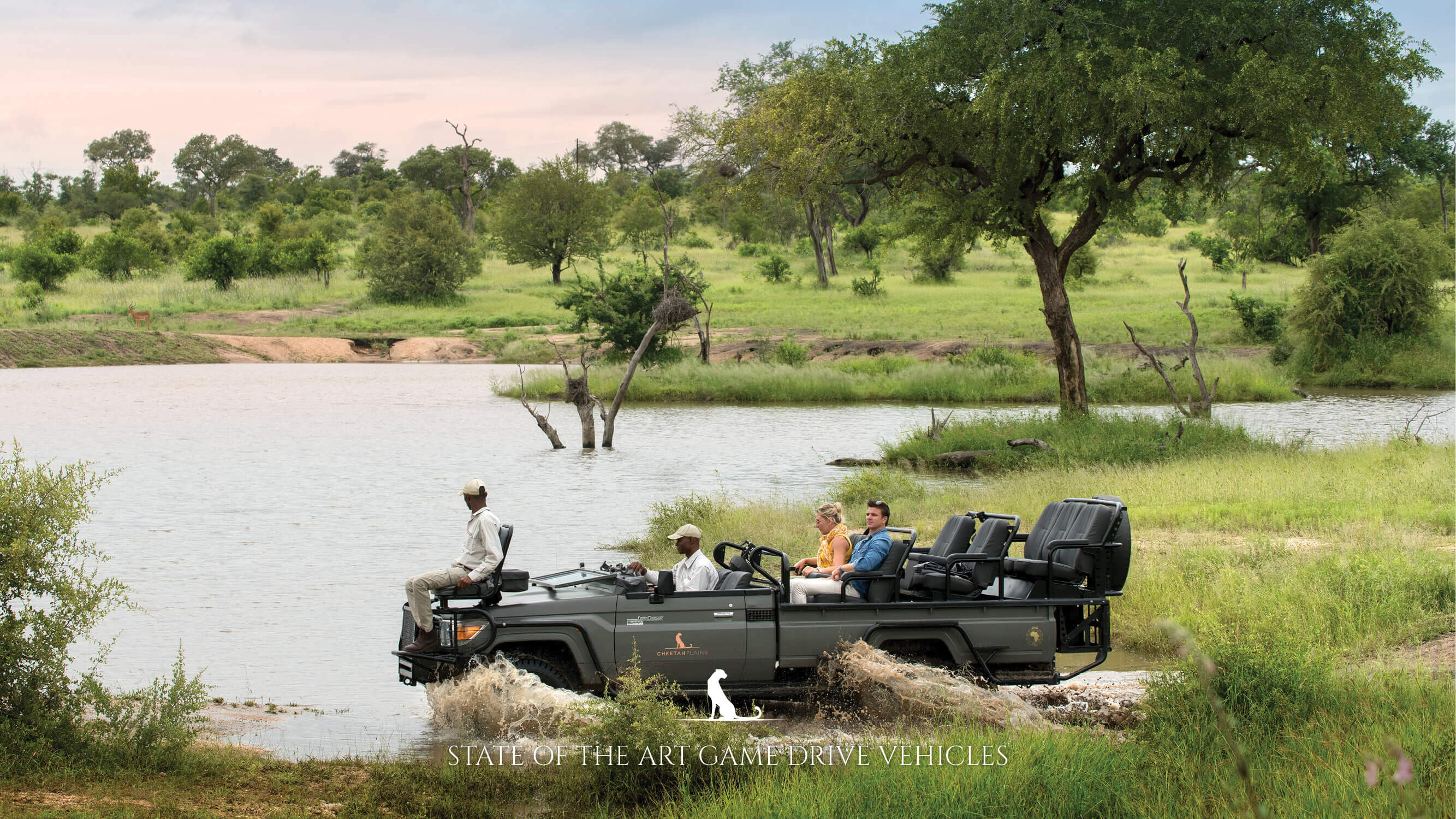 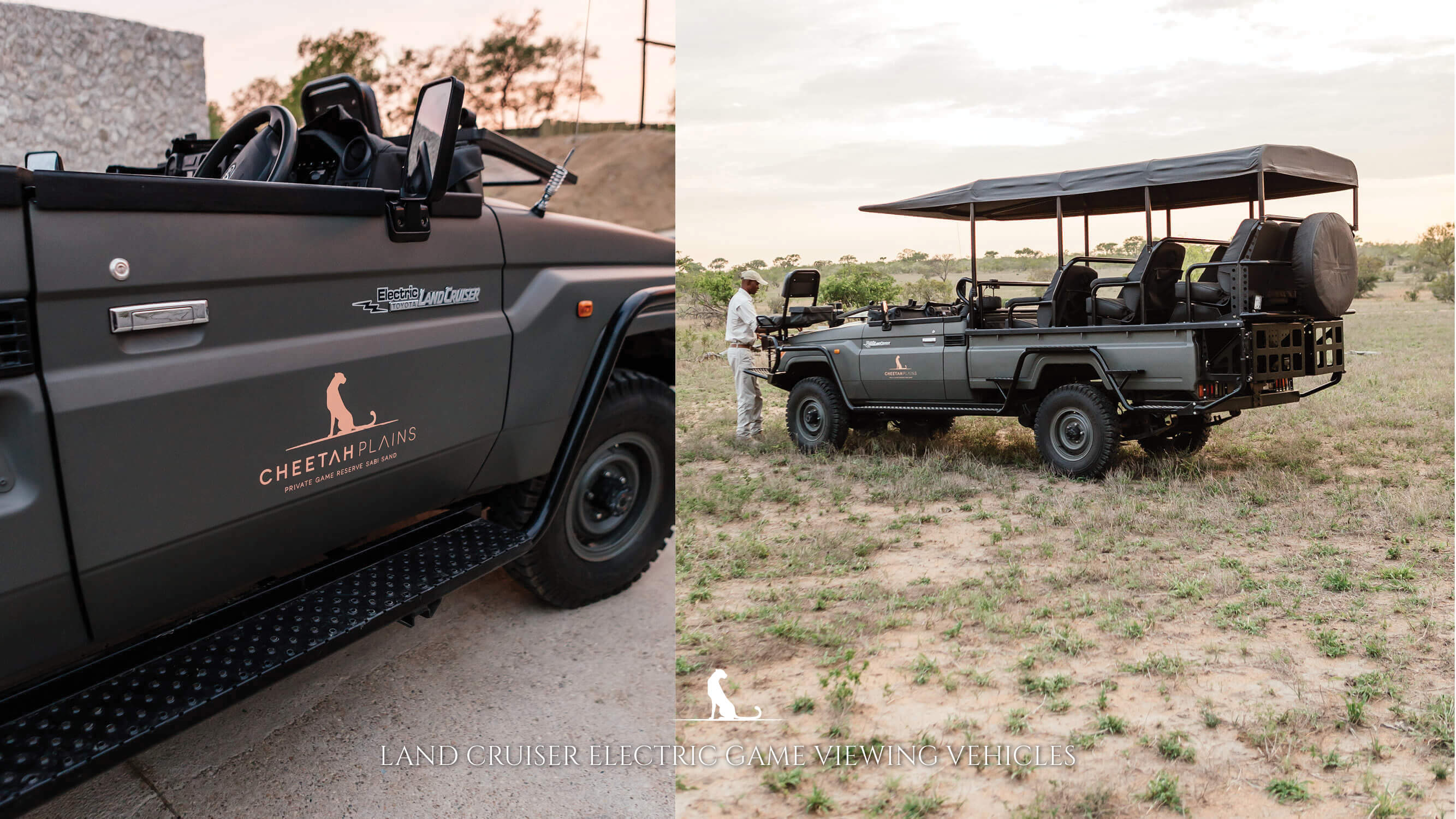 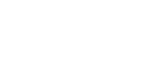 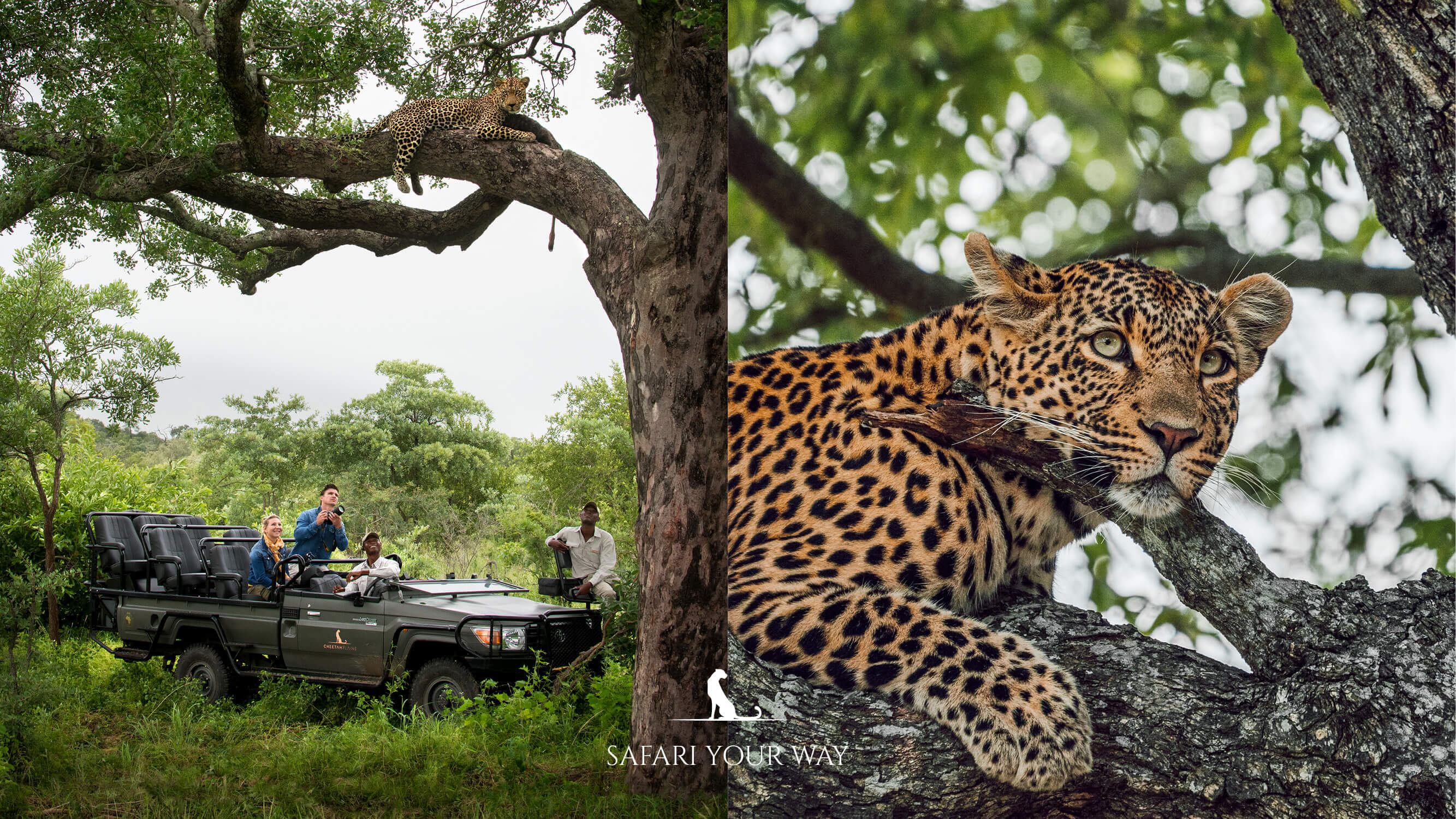 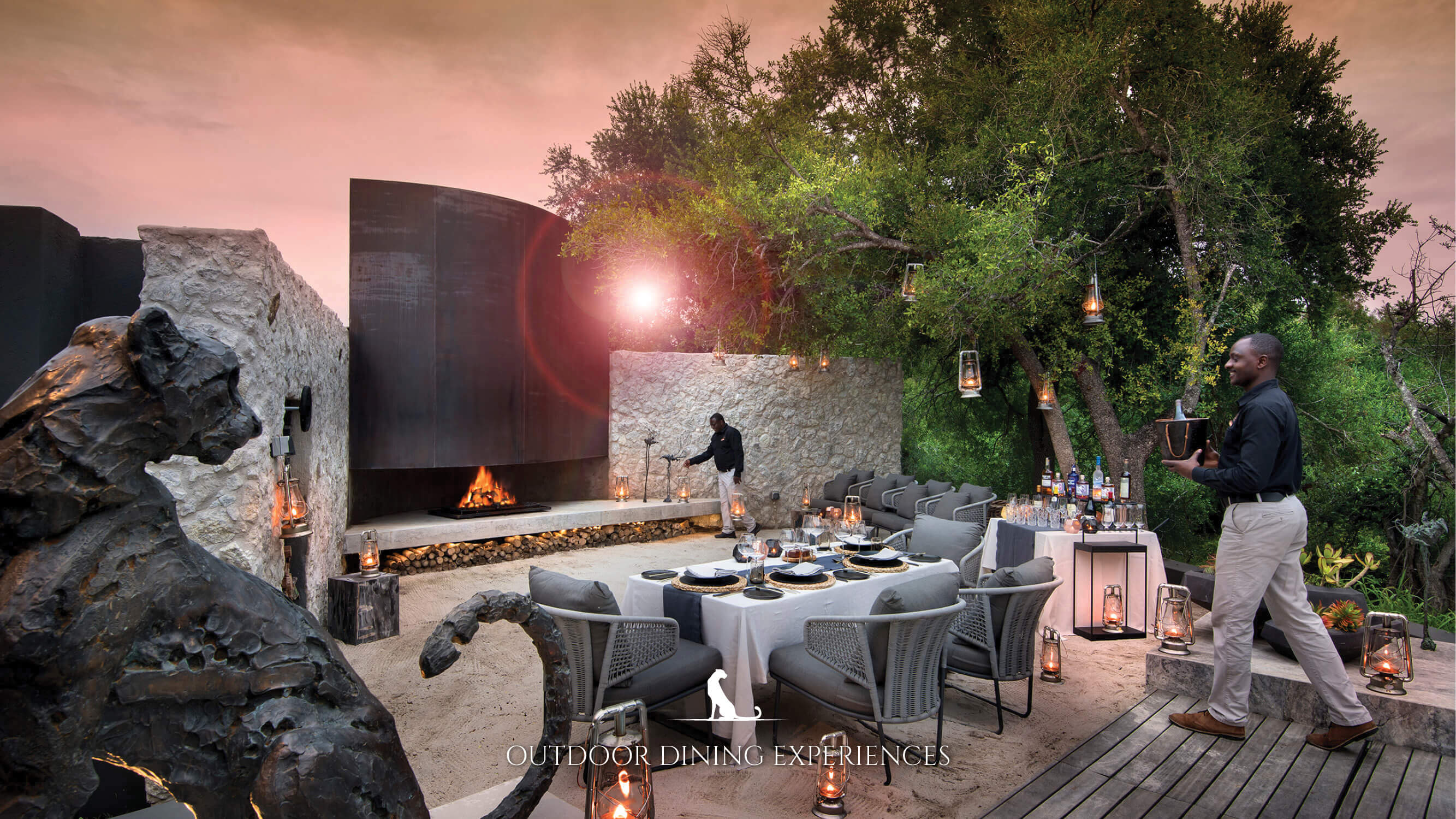 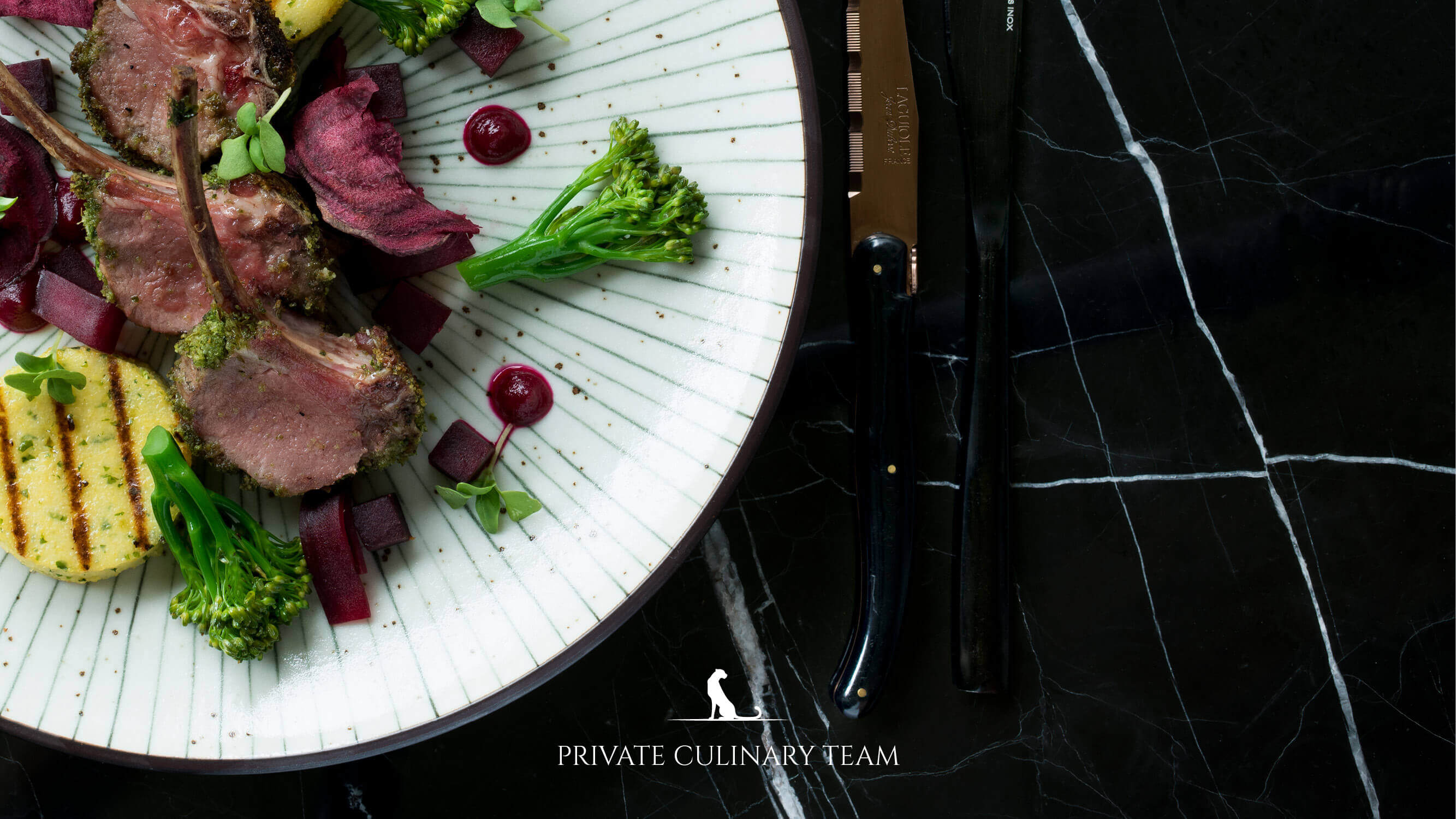 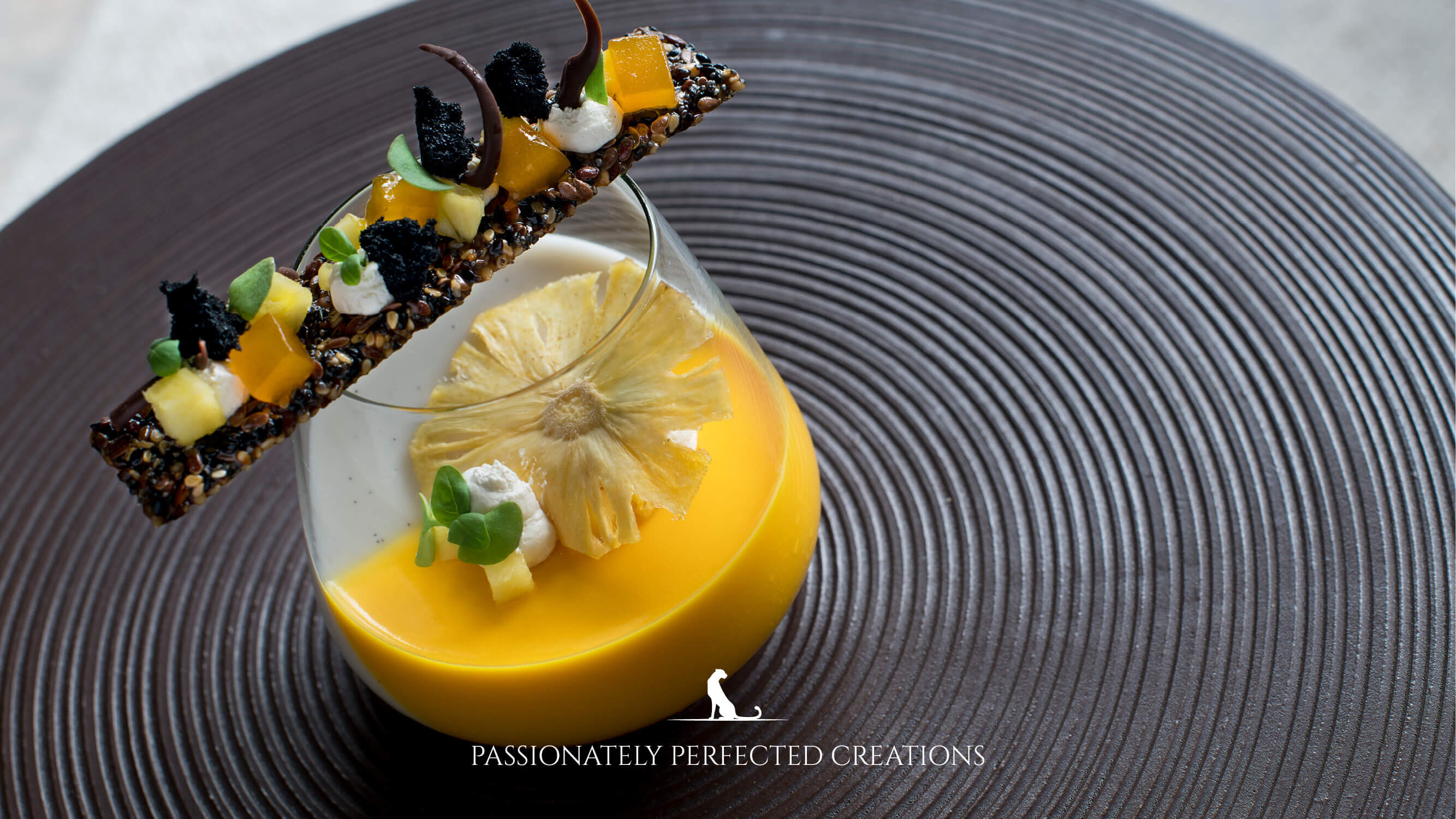 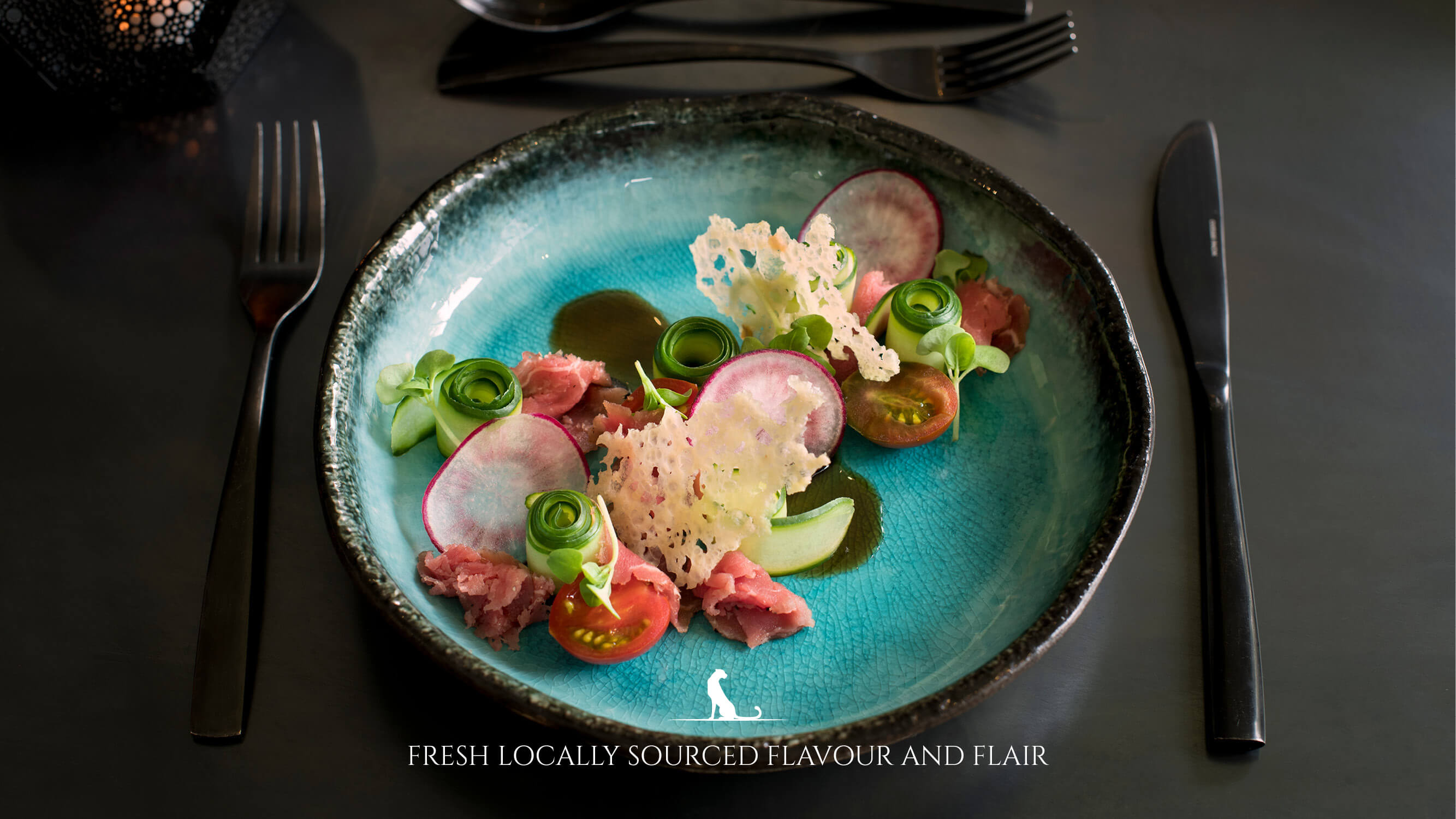 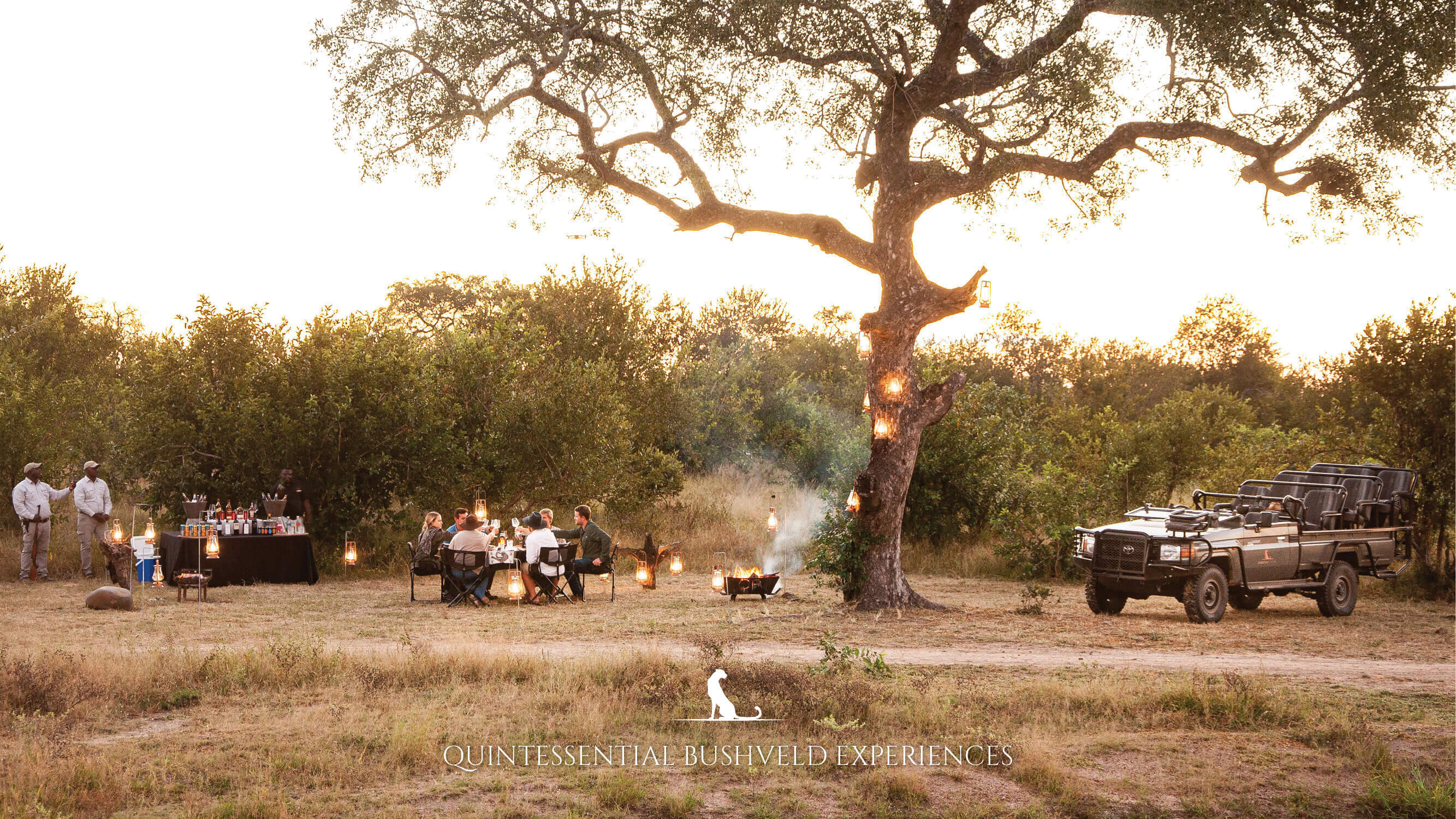 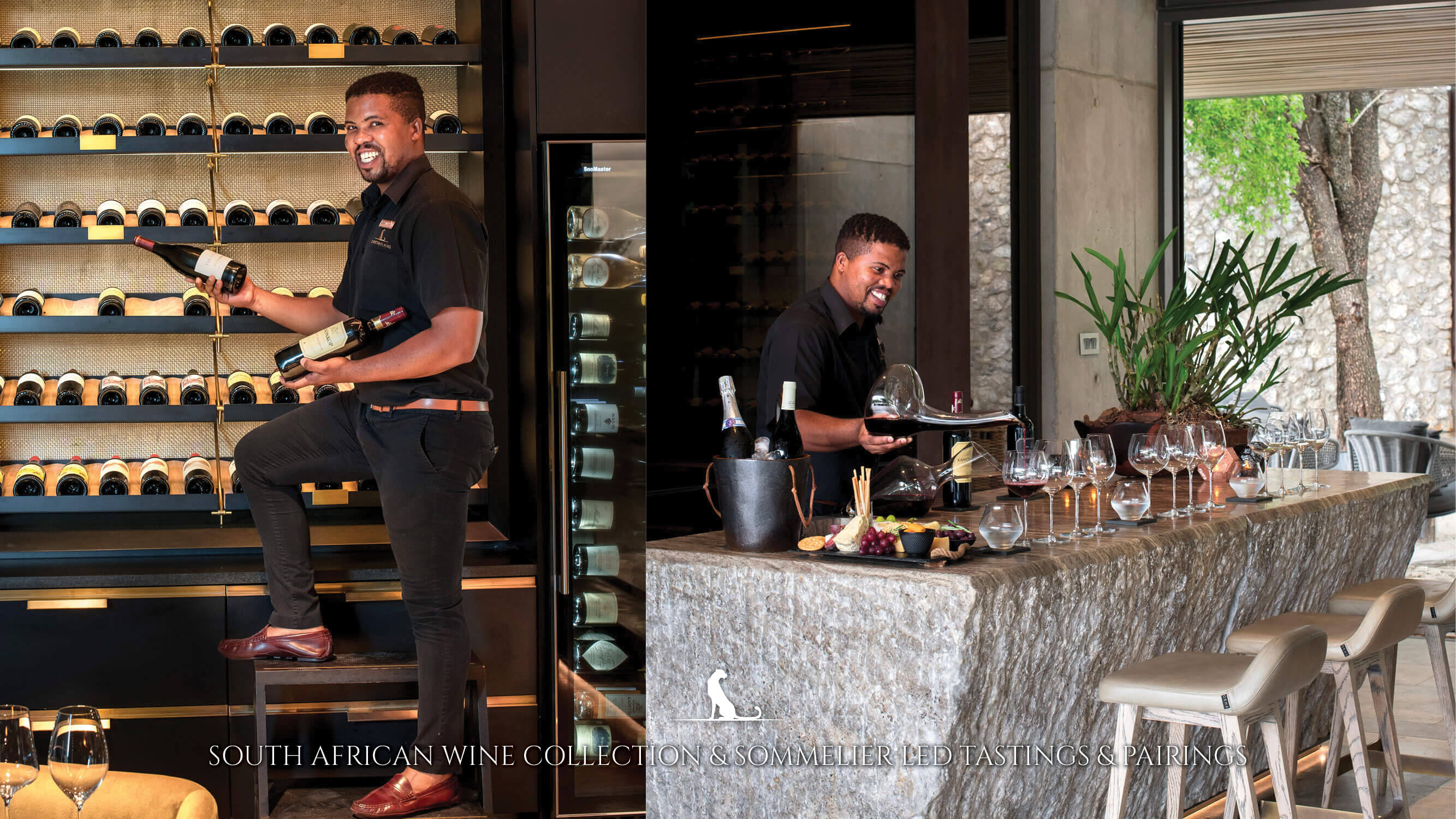 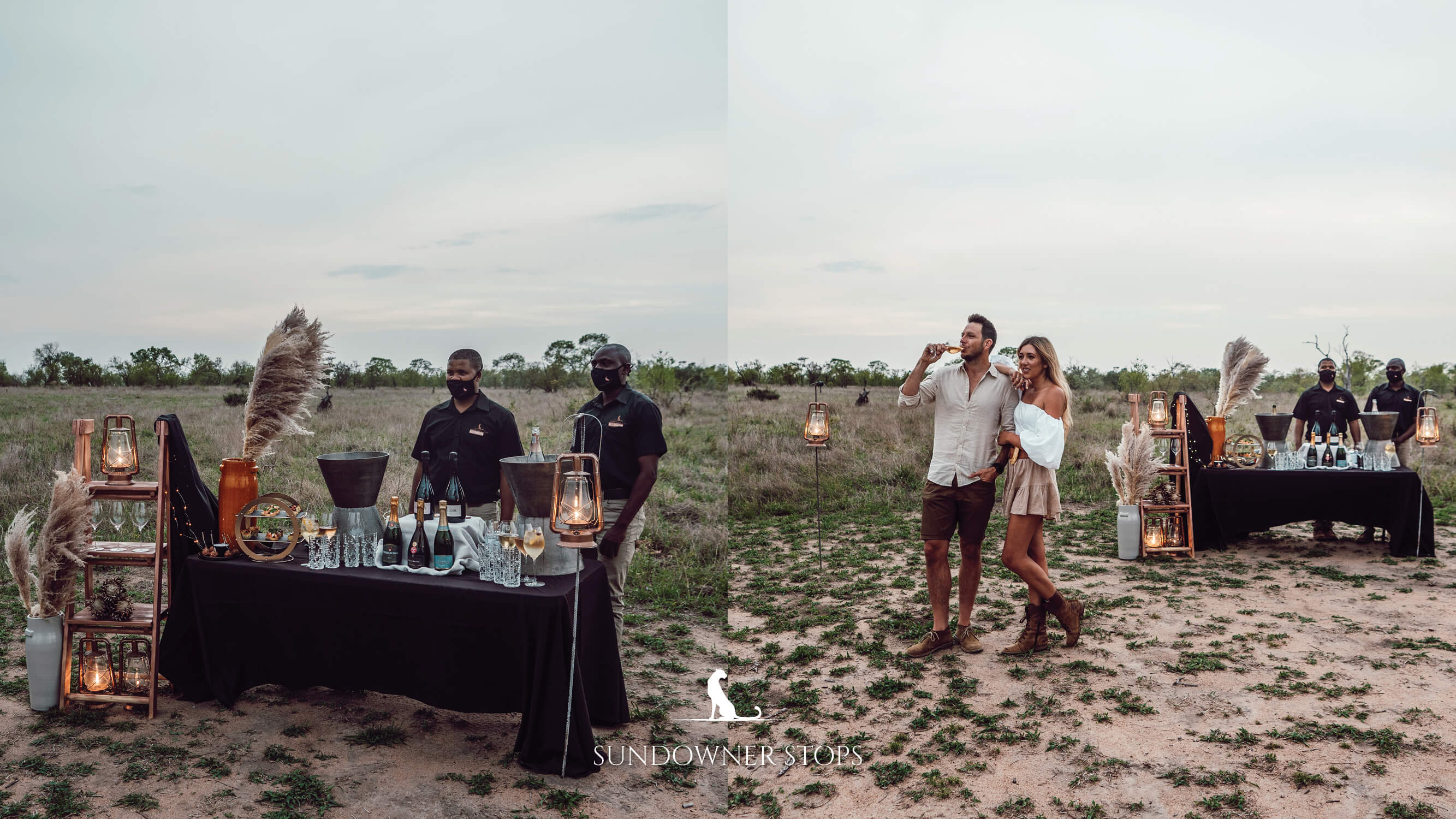 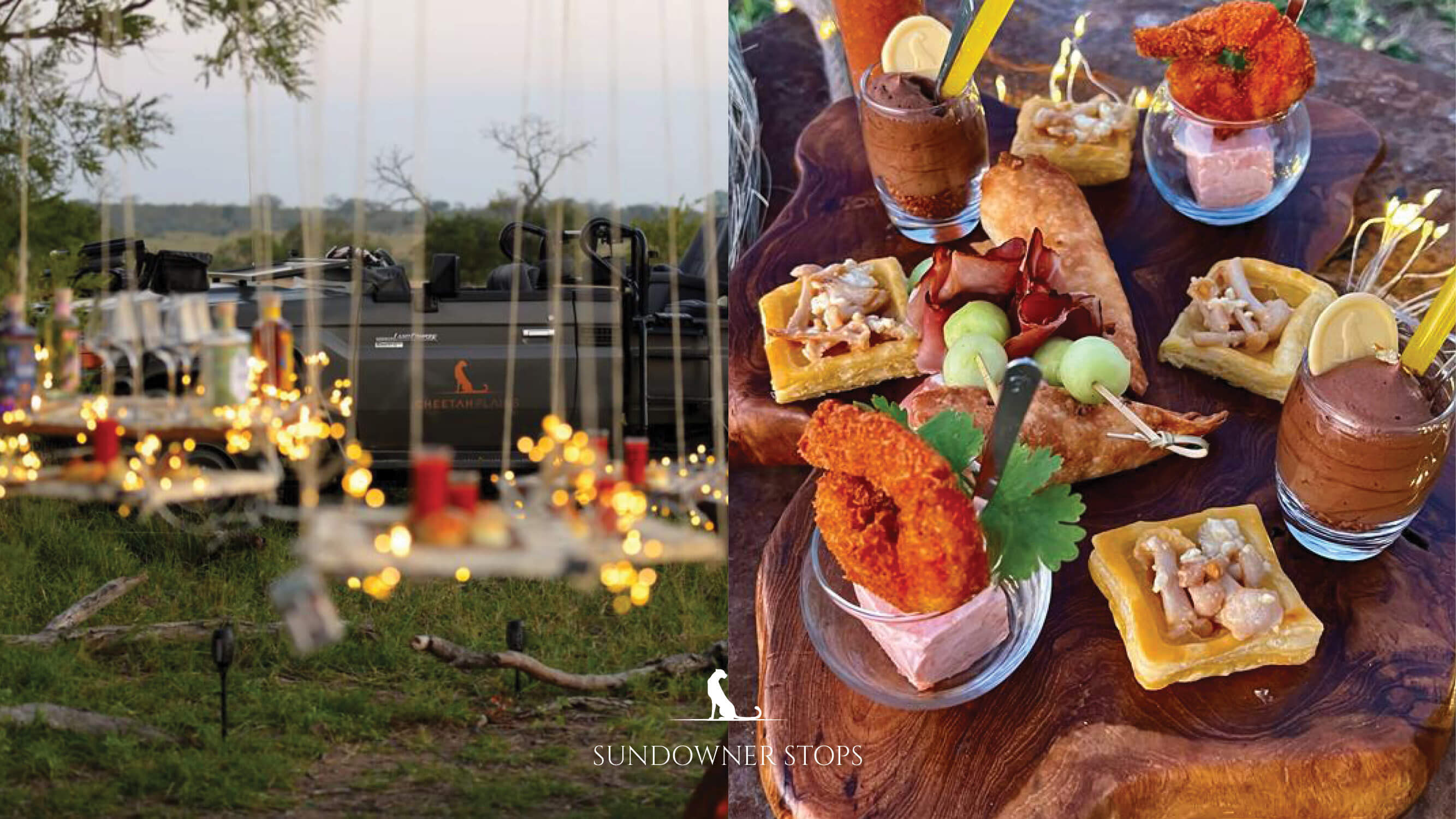 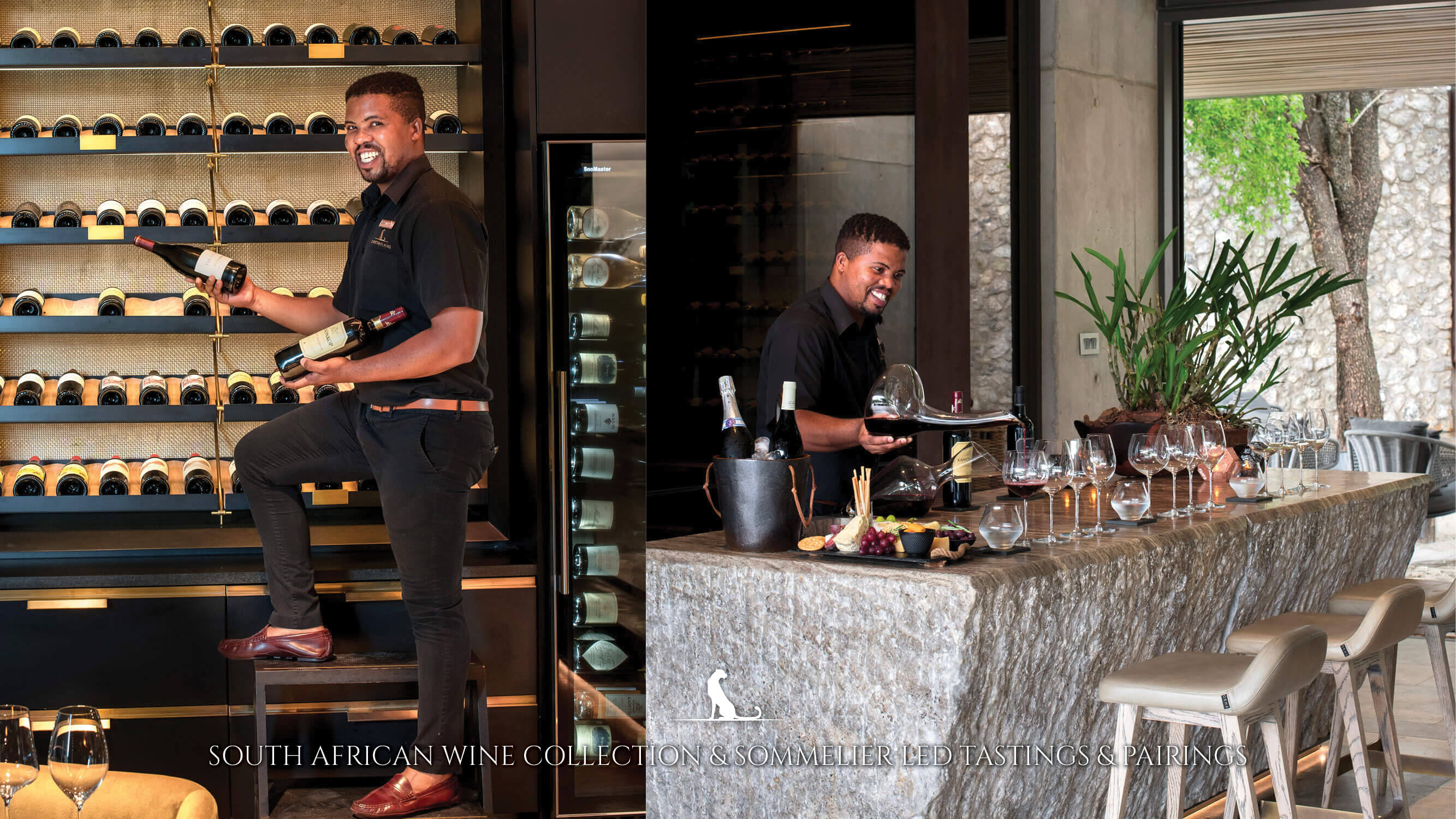 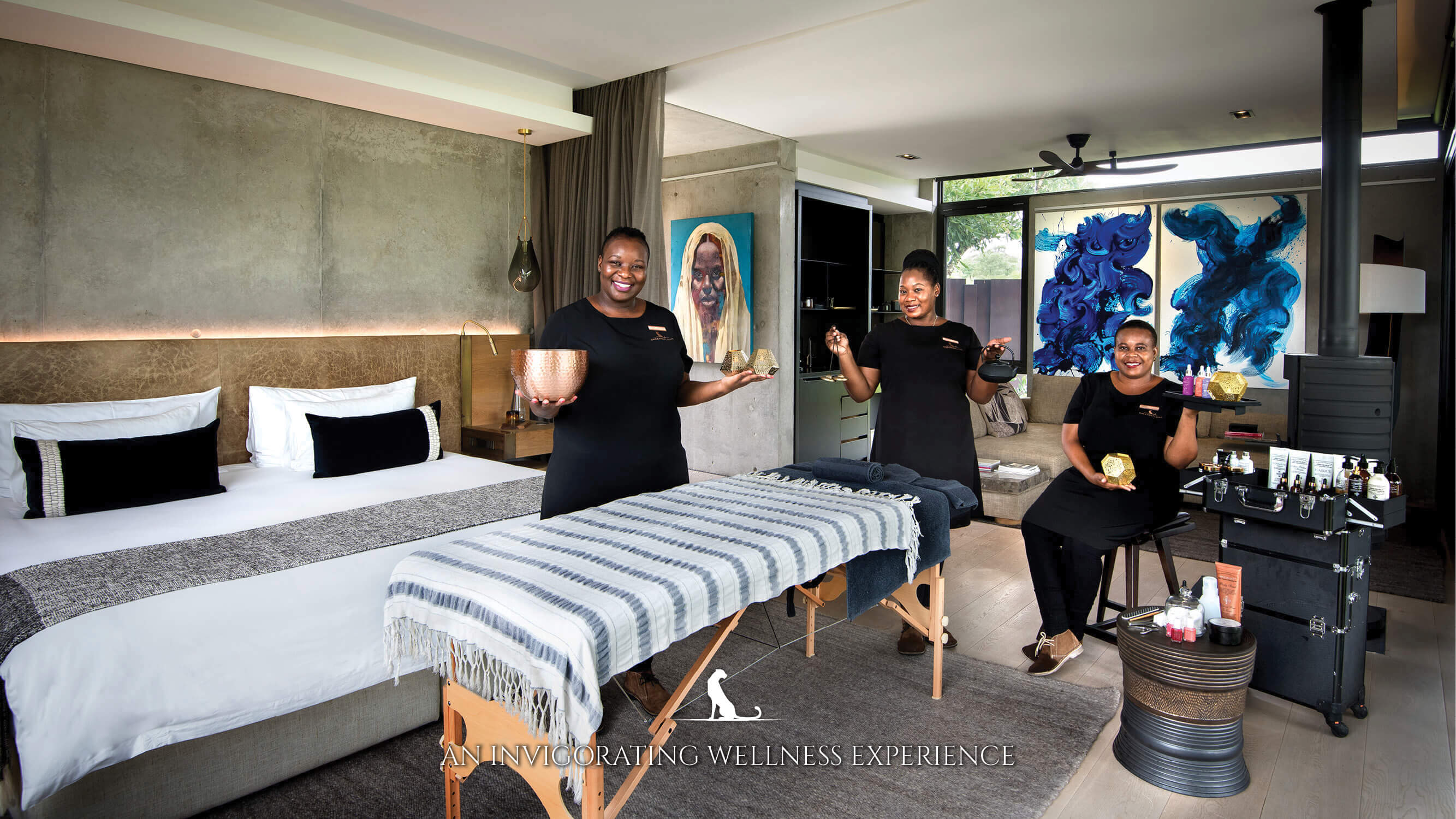 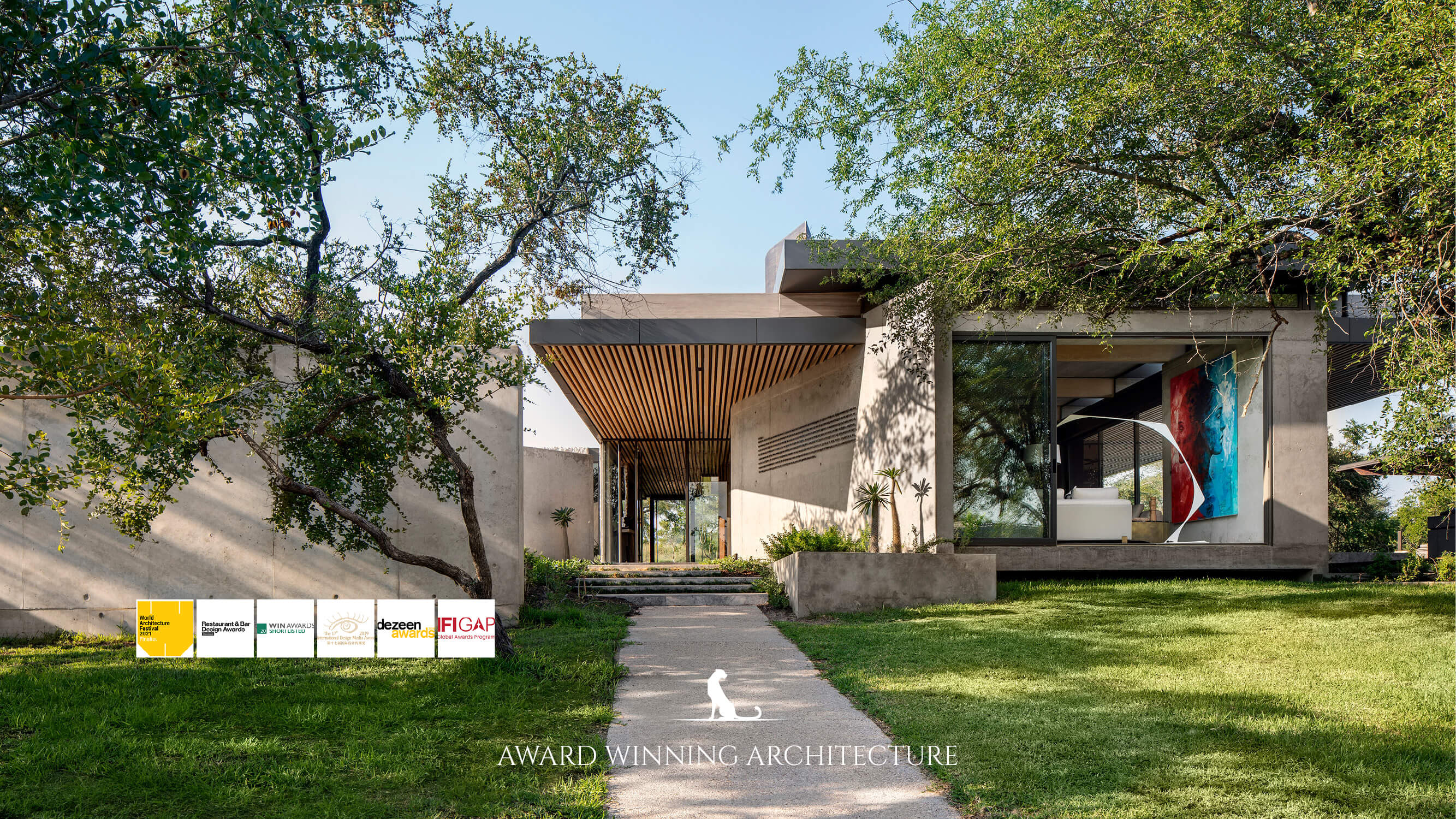 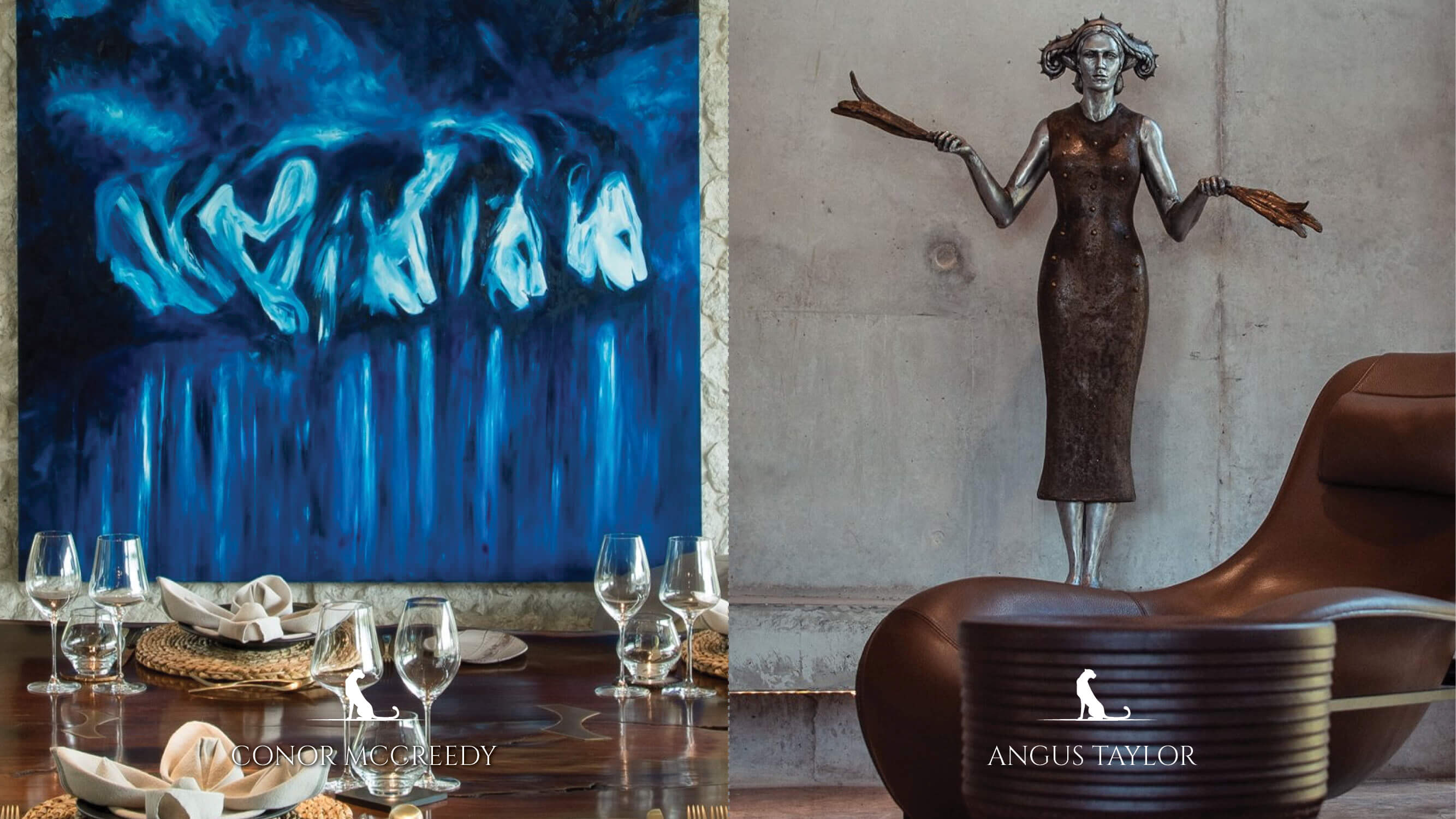 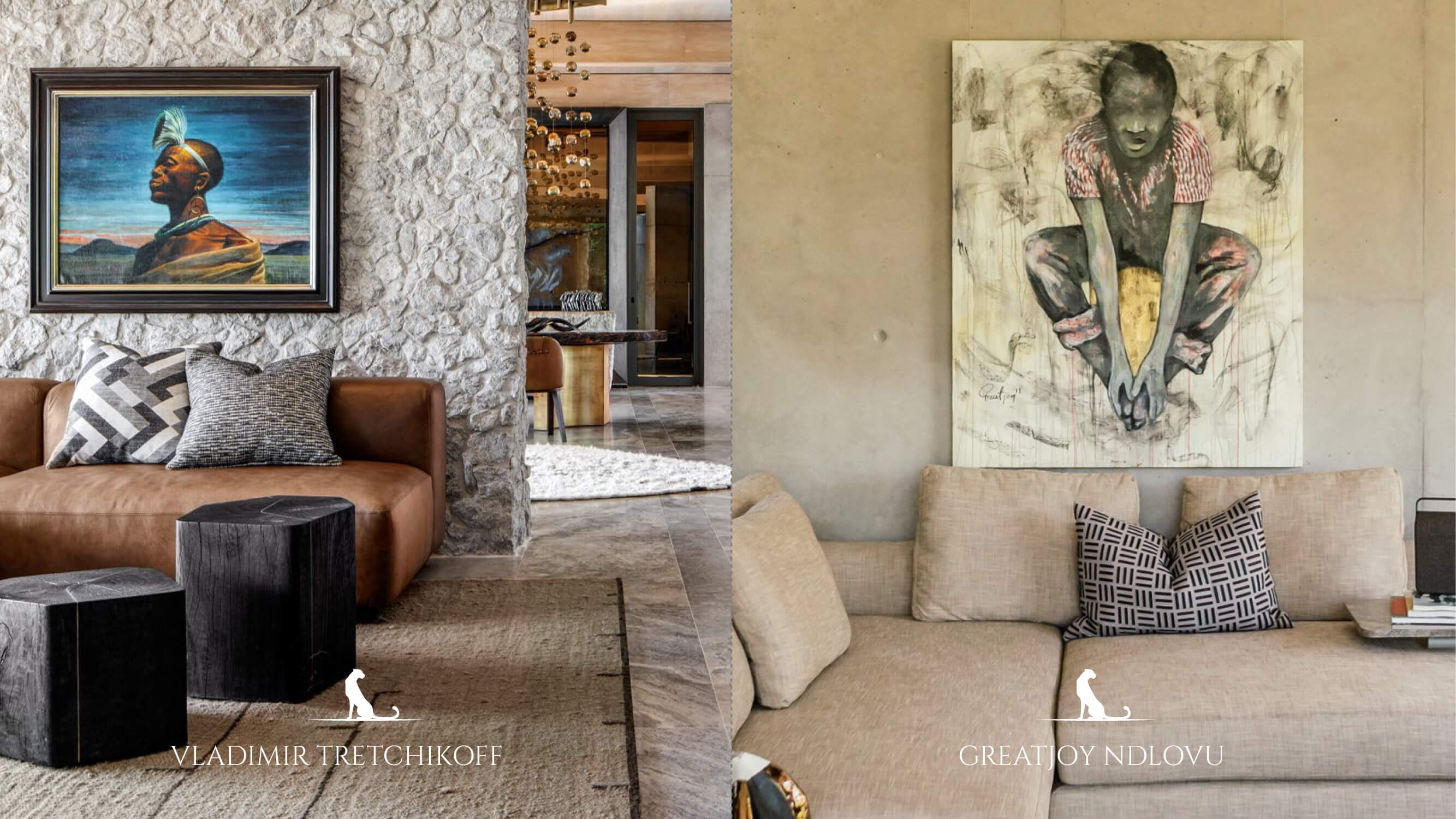 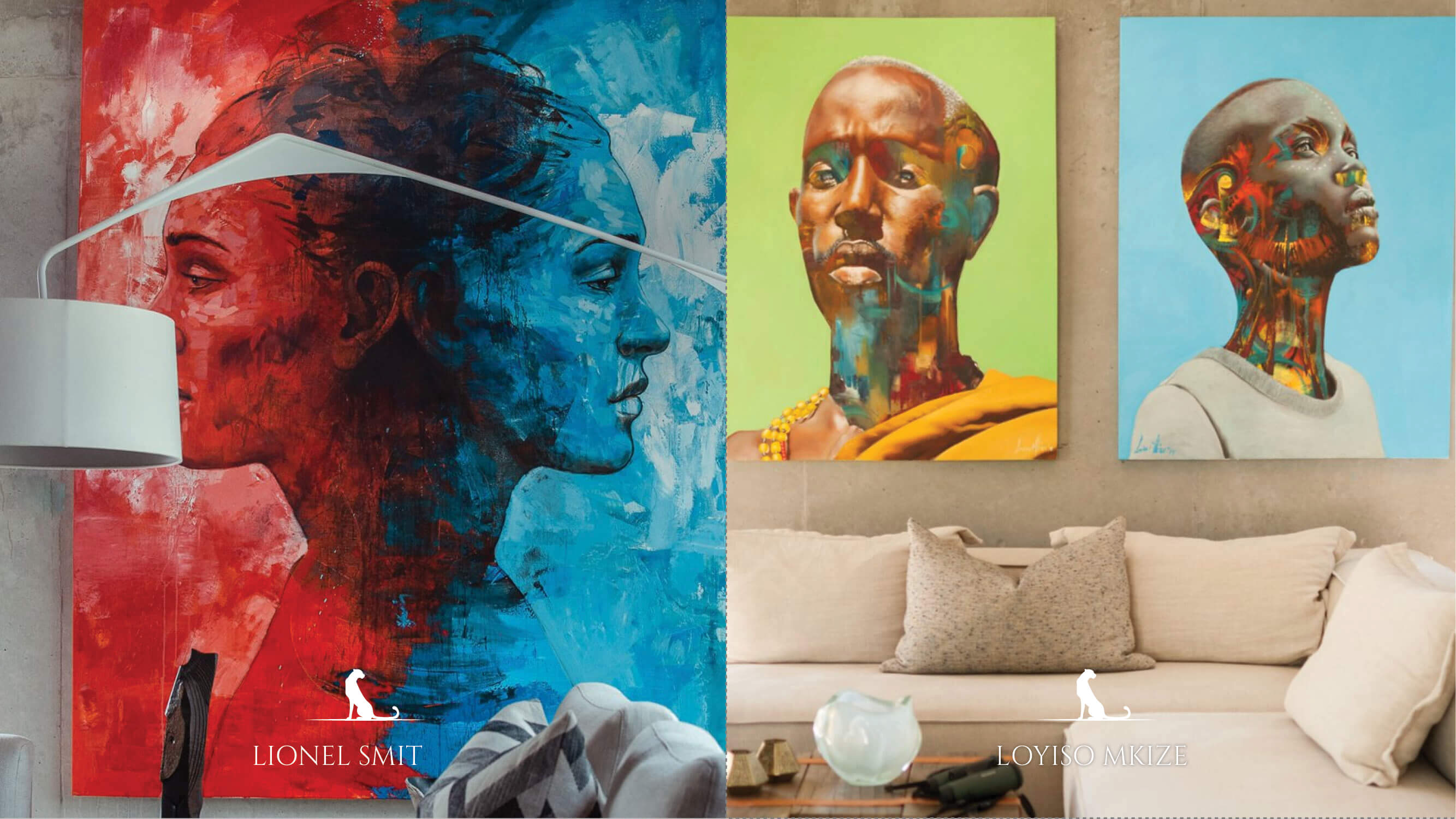 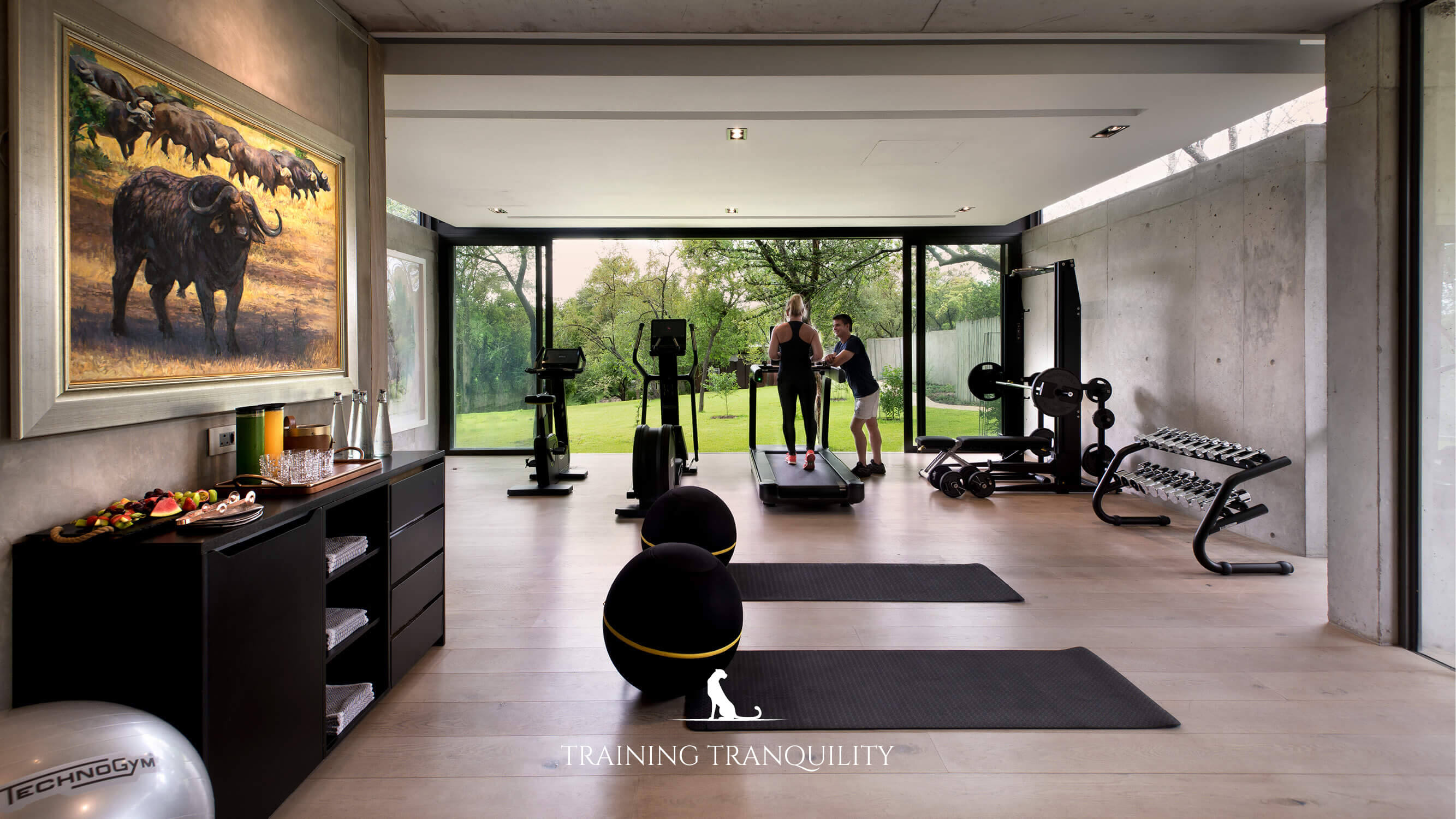 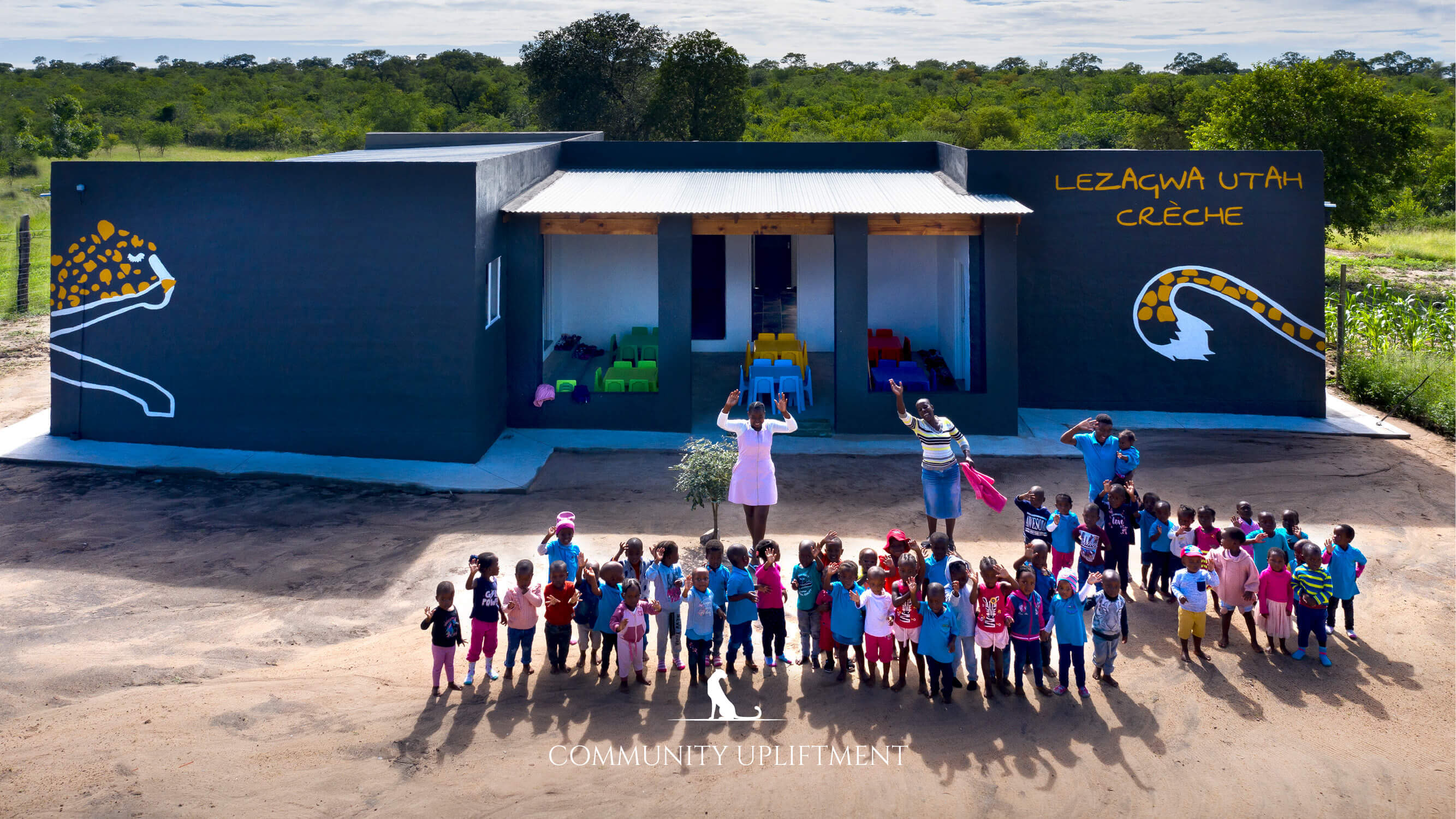 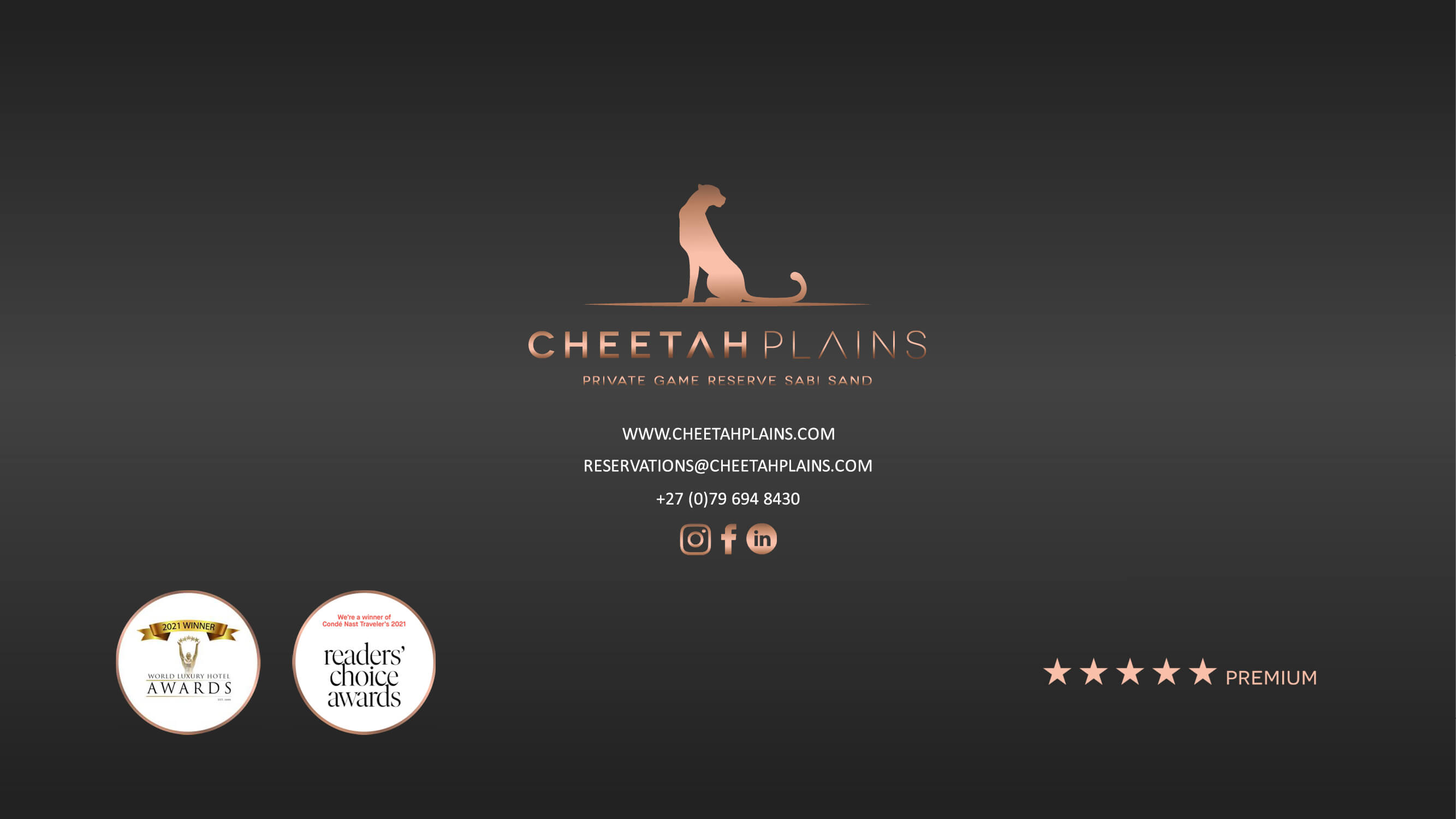